Analyticsfor LS Central
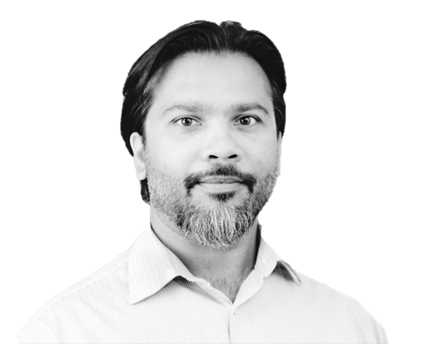 Martin Kleindl | Omair Zuberi
Product Director        | Solution Architect
Martin.Kleindl@LSRetail.com|  OmairZu@LSRetail.com
The king is dead, long live the king !LS Insight is now …Analytics for LS Central
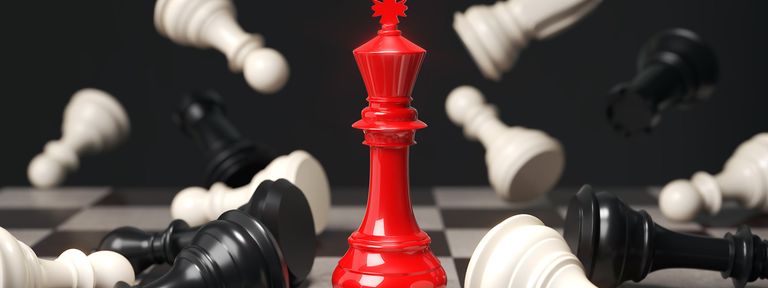 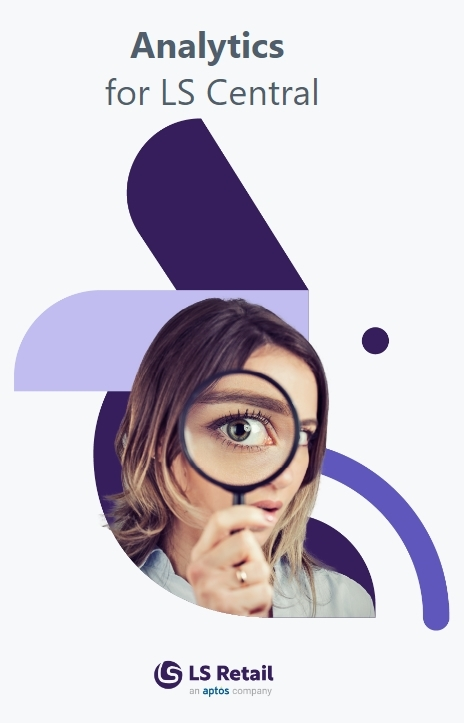 Agenda
Why Analytics for LS Central?
Covered Business Intelligence scenarios
Classical BI (focus on history)
Near real-time BI (focus on today)

Roadmap
How to get started
Business Intelligence software options
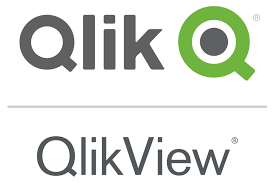 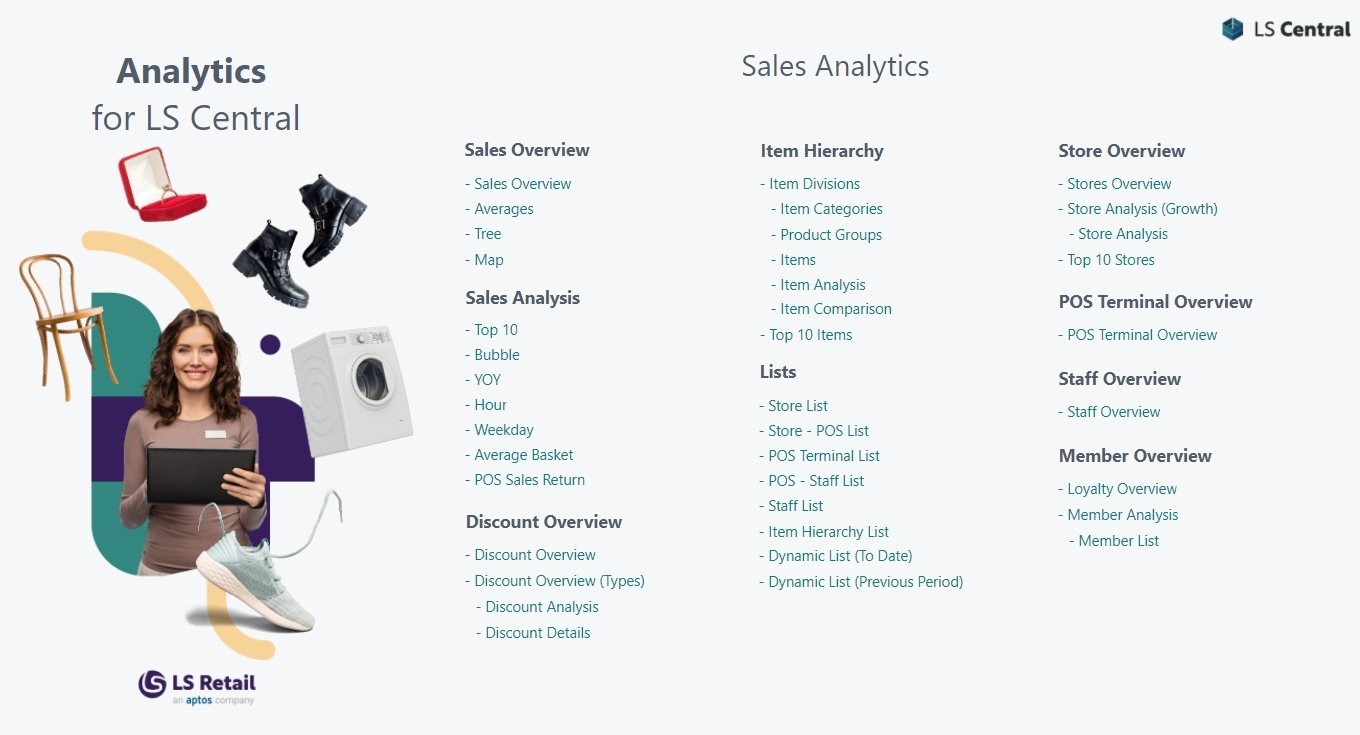 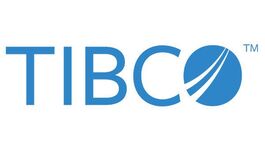 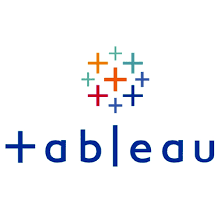 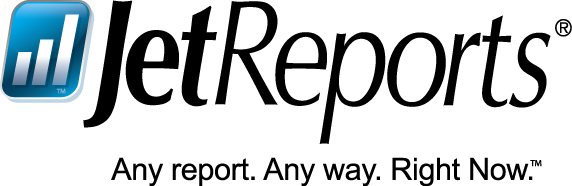 …
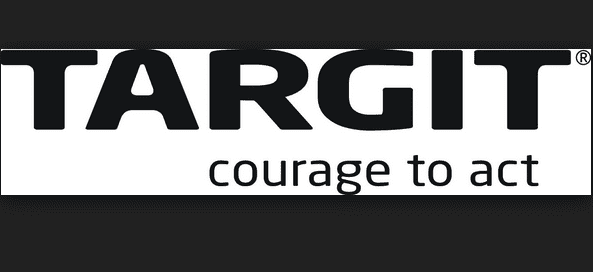 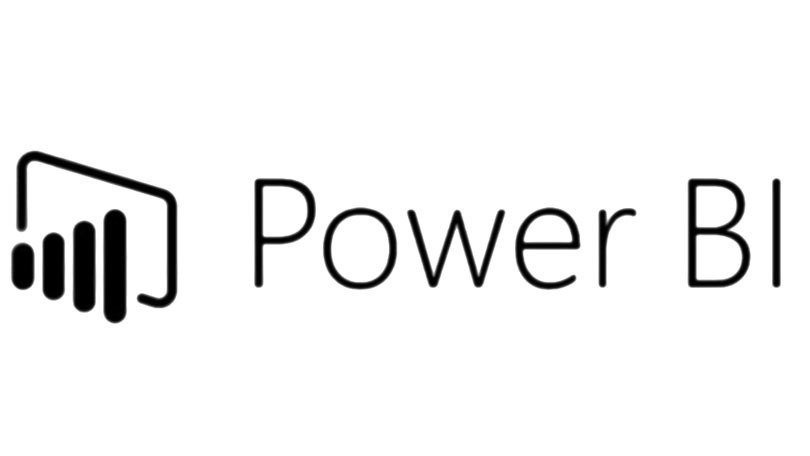 Microsoft
Connector
The Microsoft way(with PBI connectors)
The Microsoft way
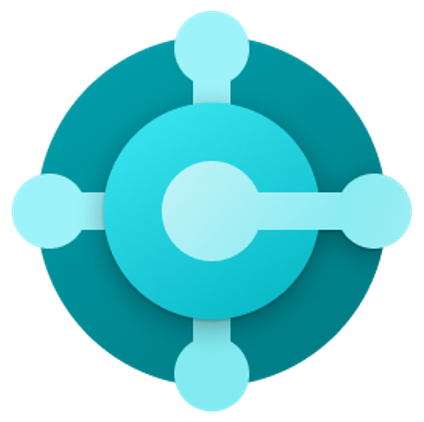 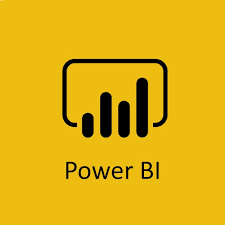 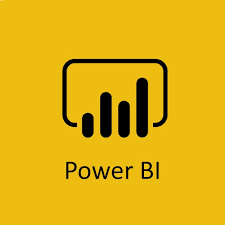 Business Central
Power BIService
Power BIReports
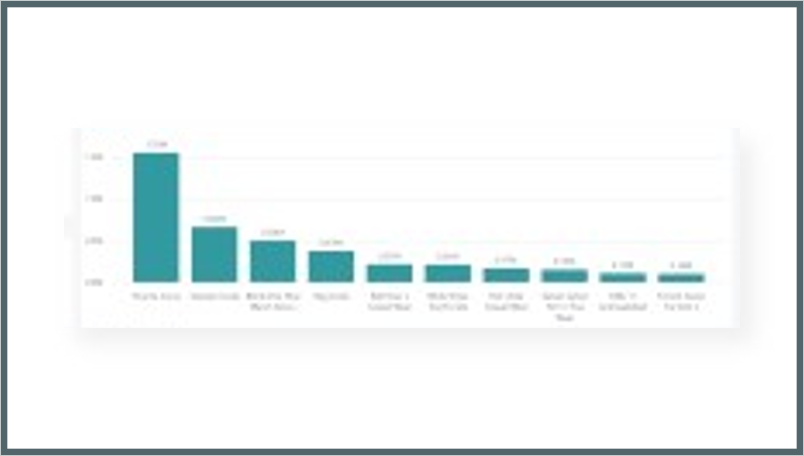 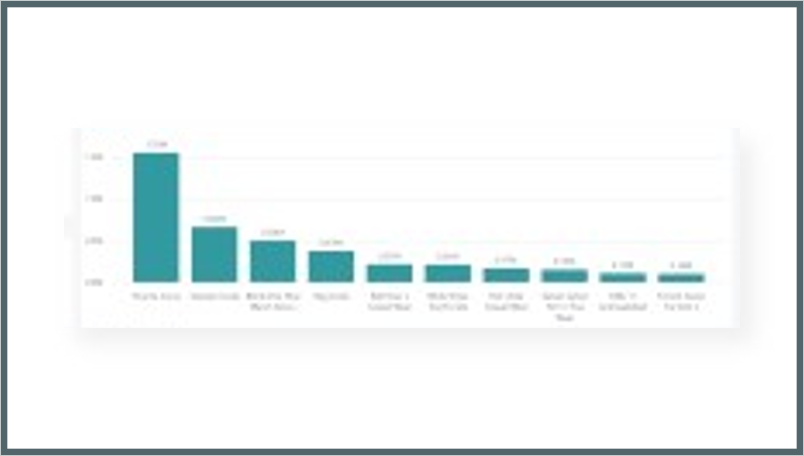 Data
Power BIConnector
API
Querybusiness logic
API
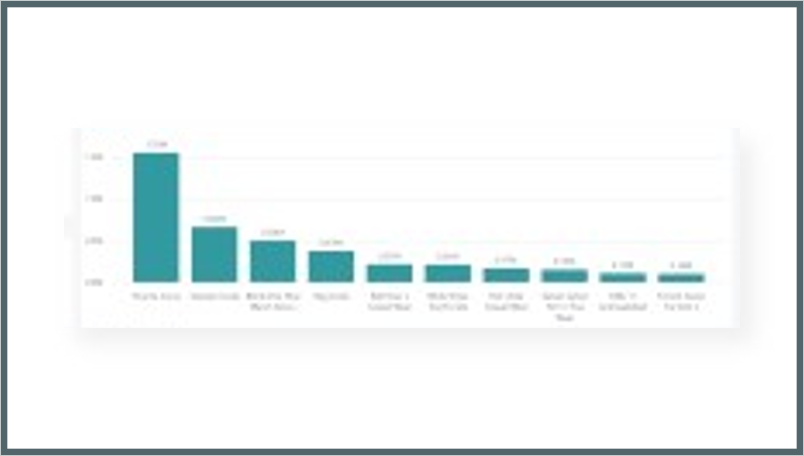 API
The Microsoft way
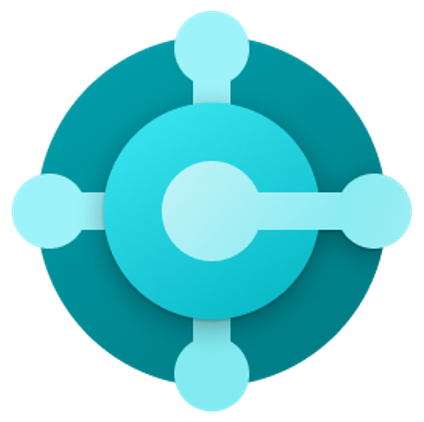 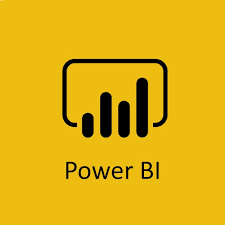 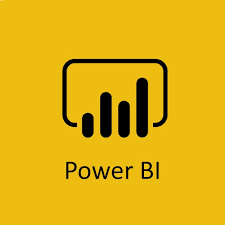 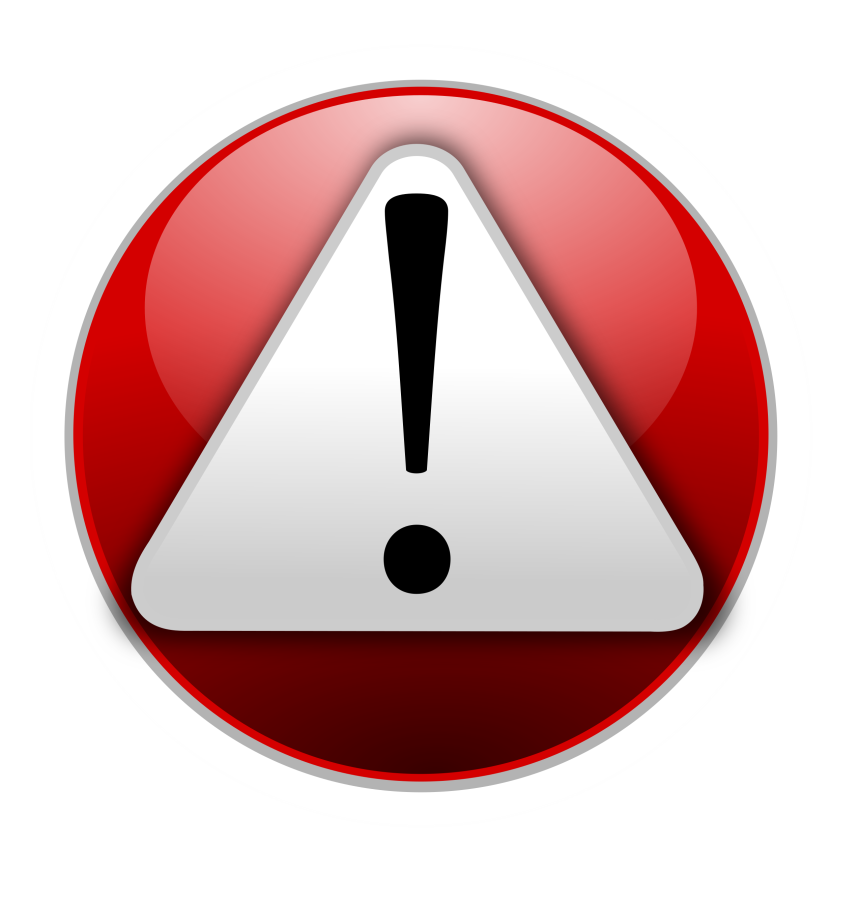 Business Central
Power BIService
Power BIReports
Complexity
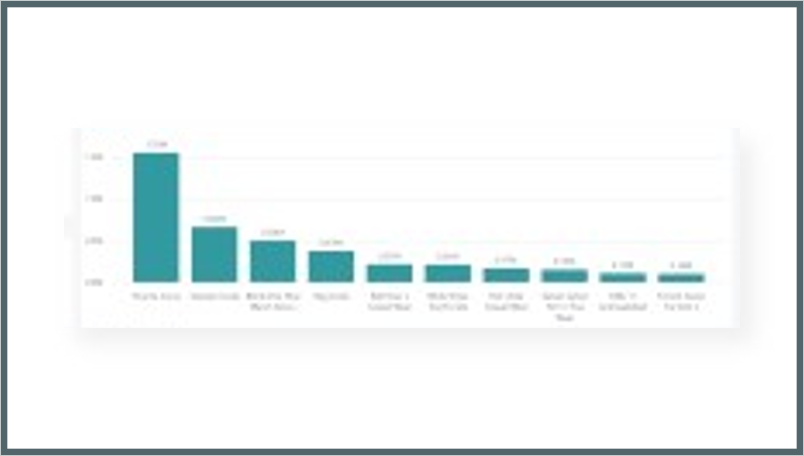 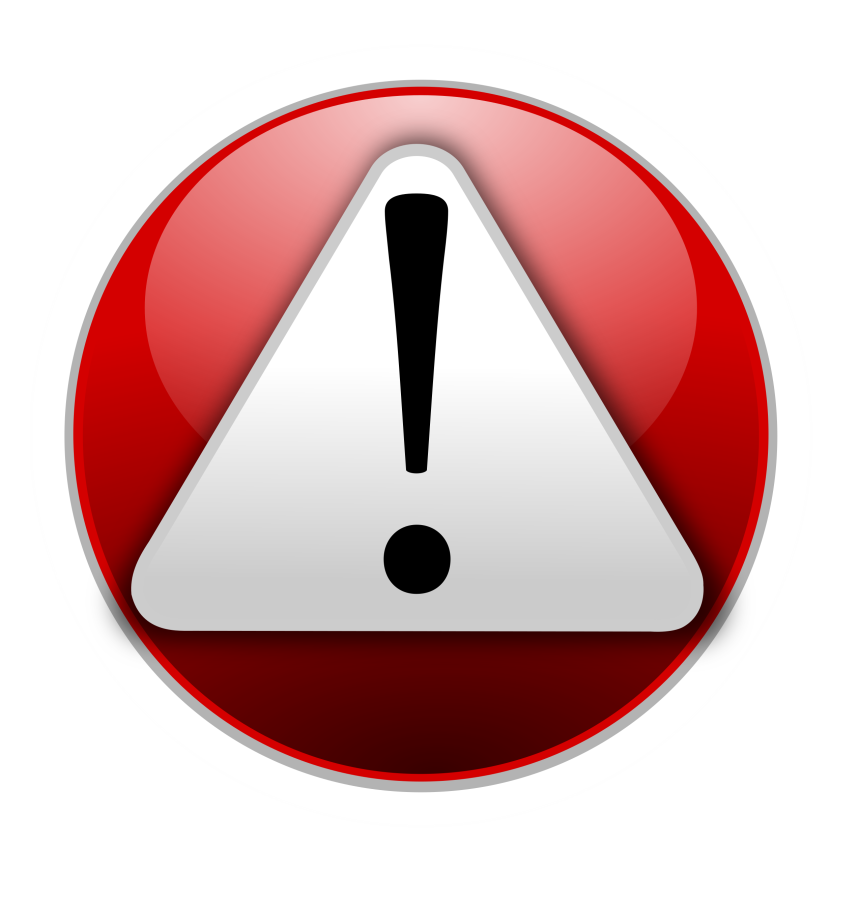 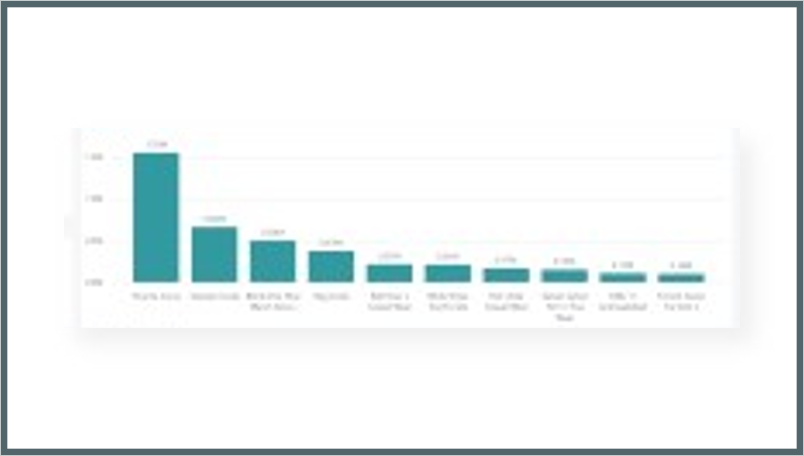 Data
API
Power BIConnector
API
API
API
API
API
API
API
API
Querybusiness logic
API
API
API
API
API
API
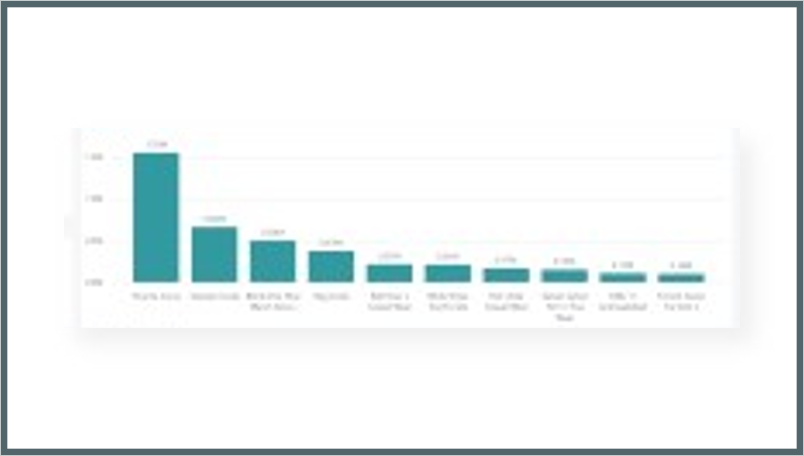 API
API
API
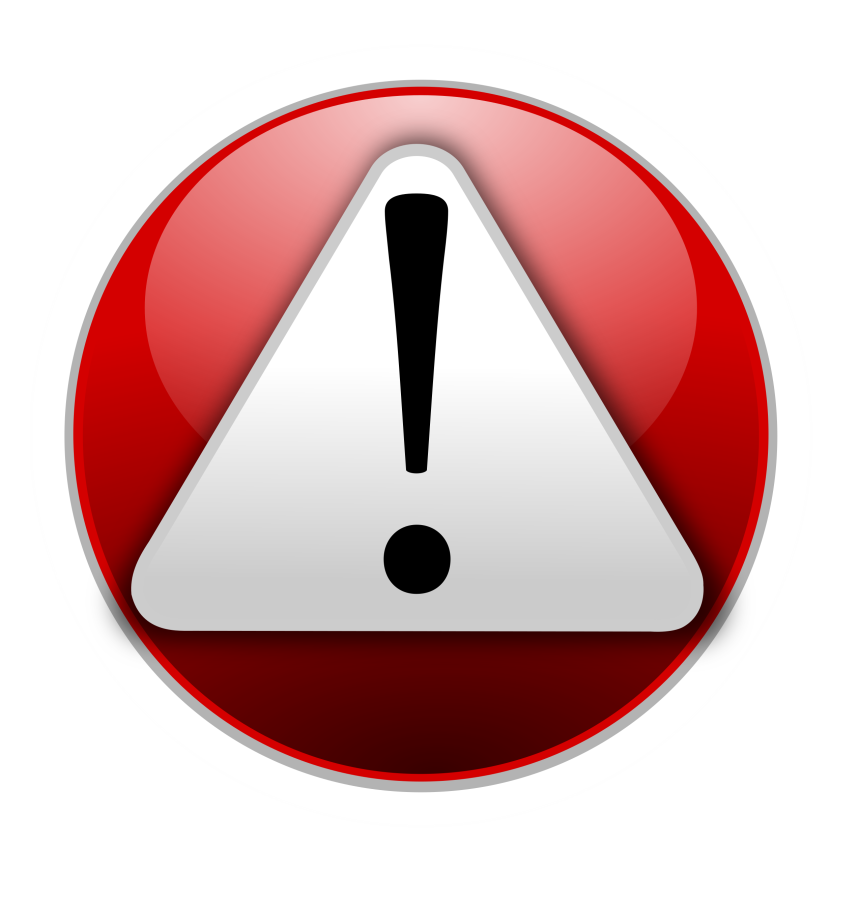 The Microsoft way
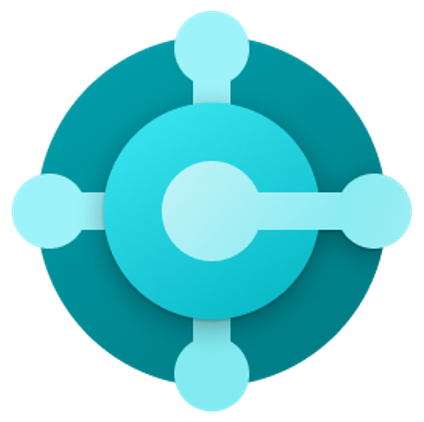 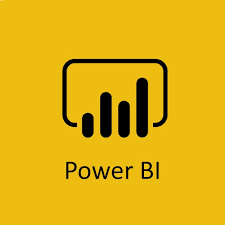 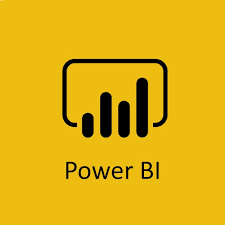 Business Central
Power BIService
Power BIReports
Direct Queryor Import ?
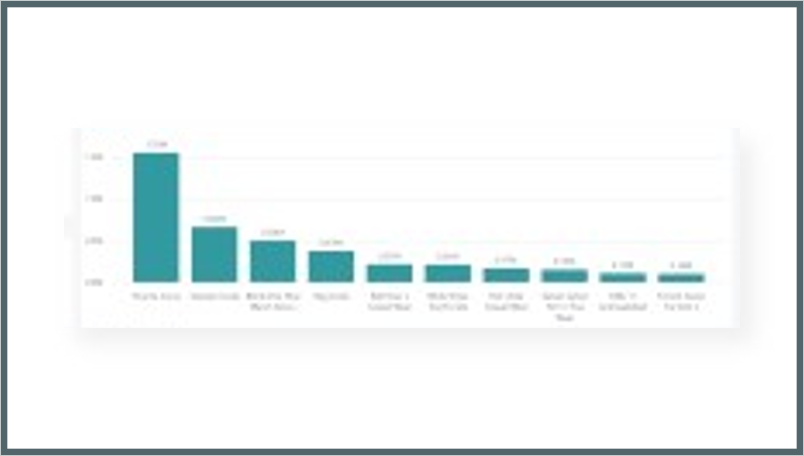 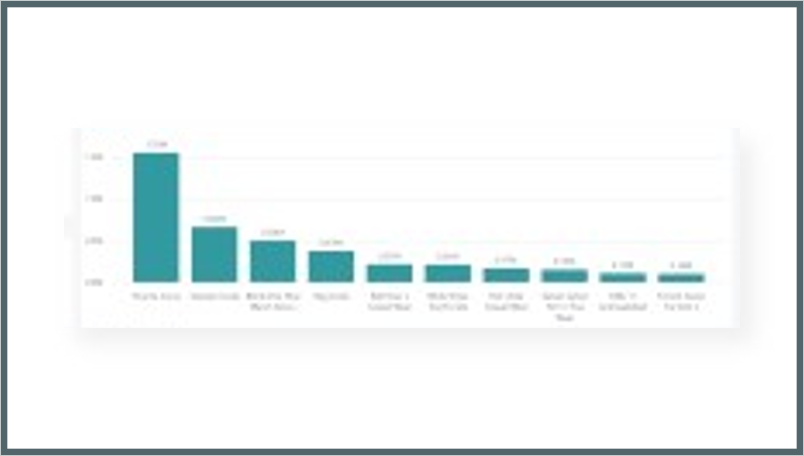 Data
Power BIConnector
API
Querybusiness logic
API
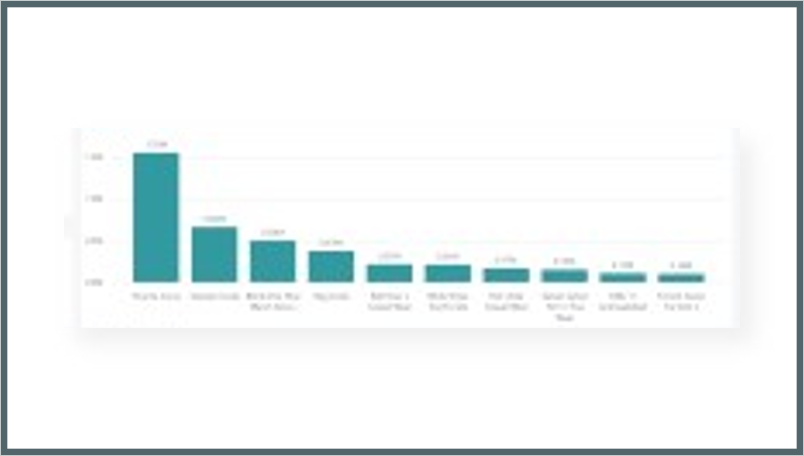 API
The Microsoft way
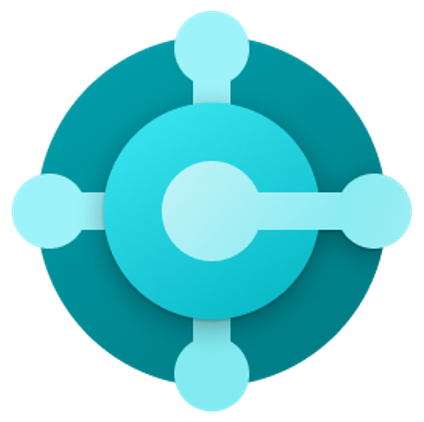 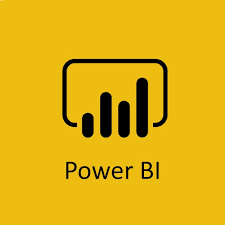 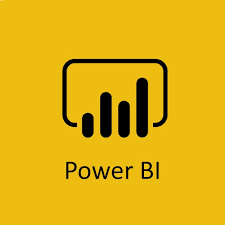 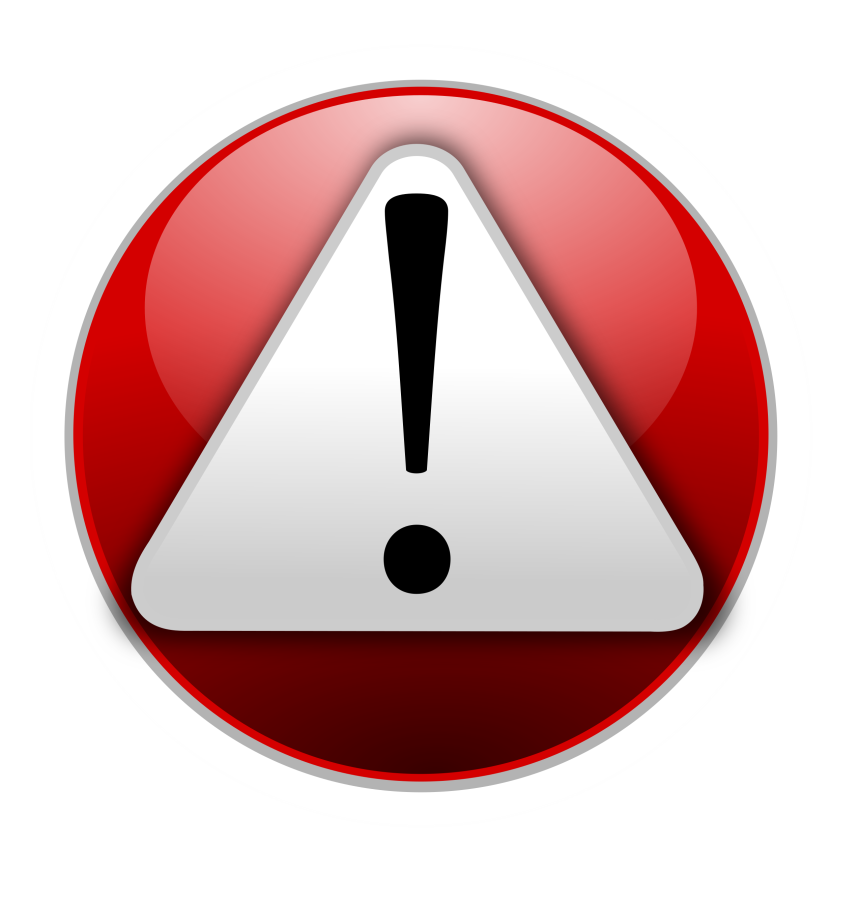 Business Central
Power BIService
Power BIReports
Direct QueryPerformance issues  if high data volume
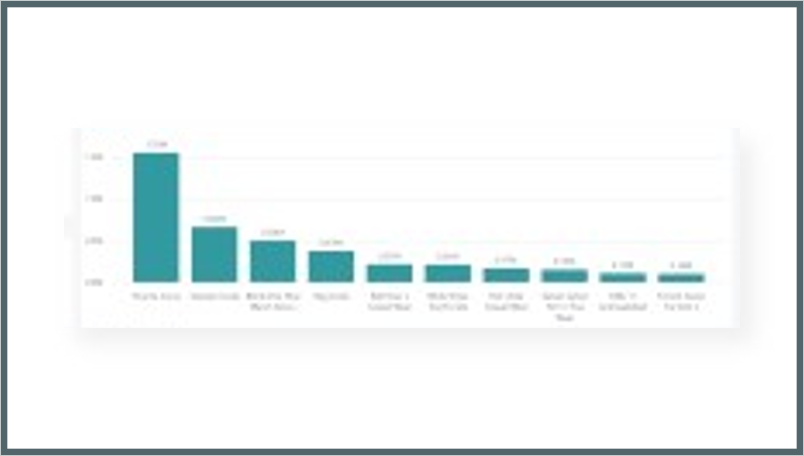 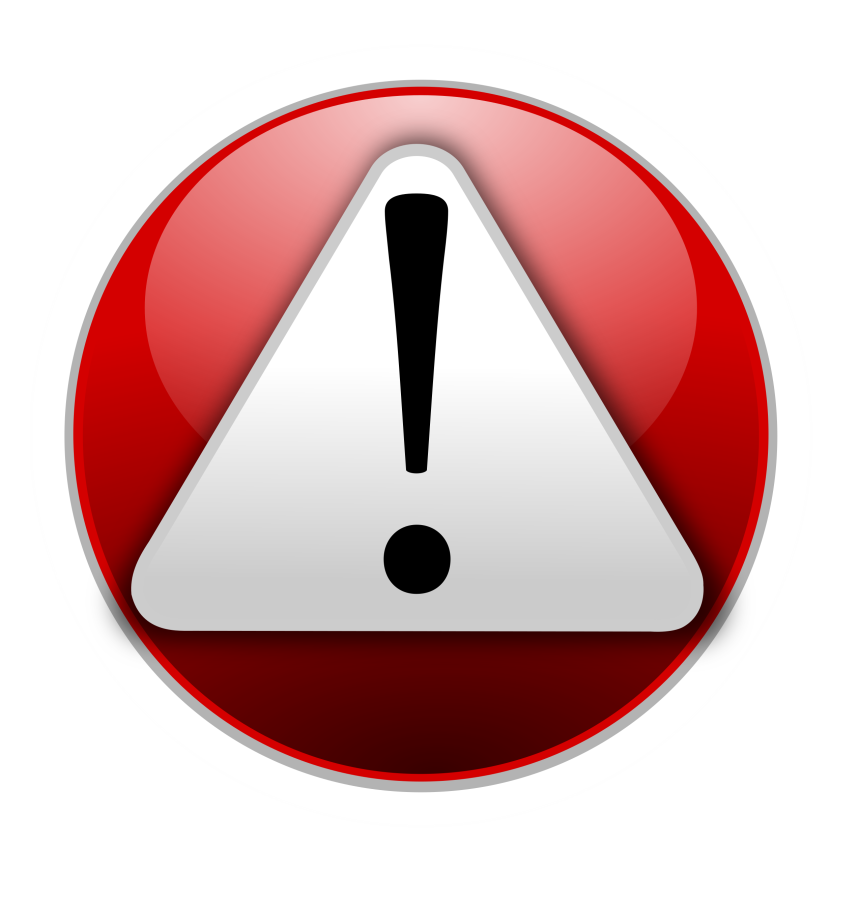 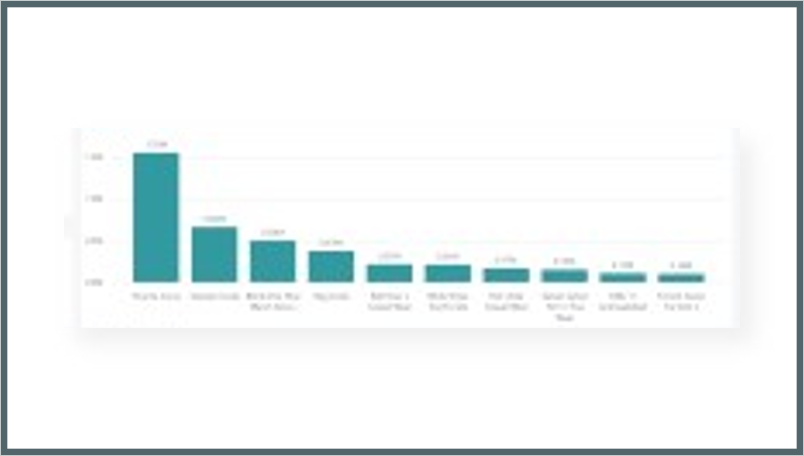 Data
Power BIConnector
API
Querybusiness logic
API
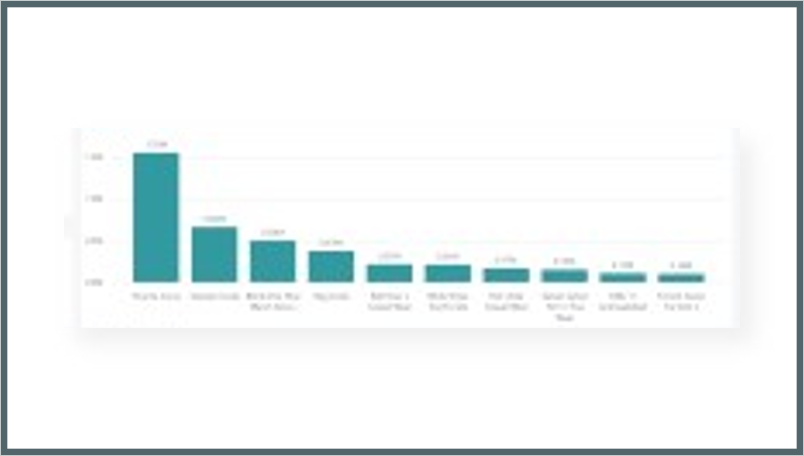 API
The Microsoft way
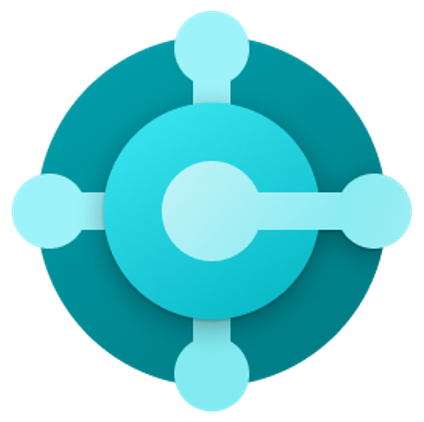 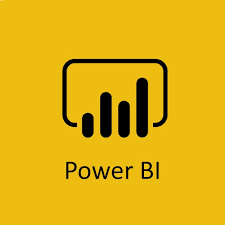 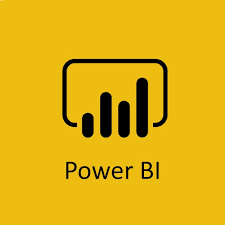 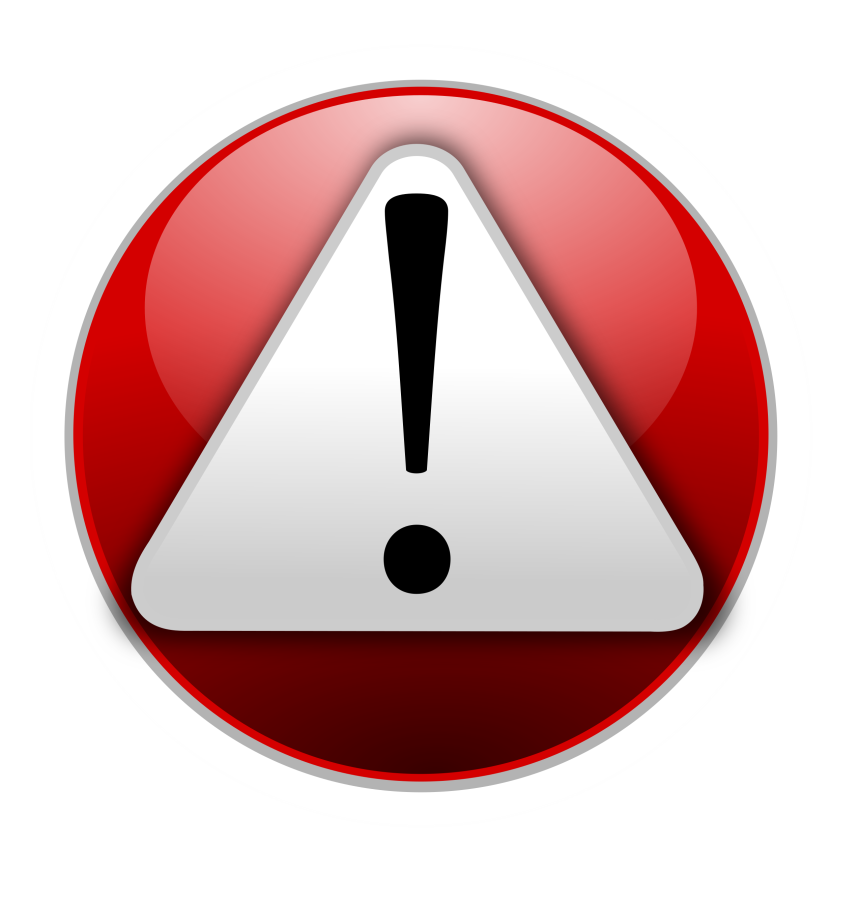 Business Central
Power BIService
Power BIReports
Import ModeData size issues and cost
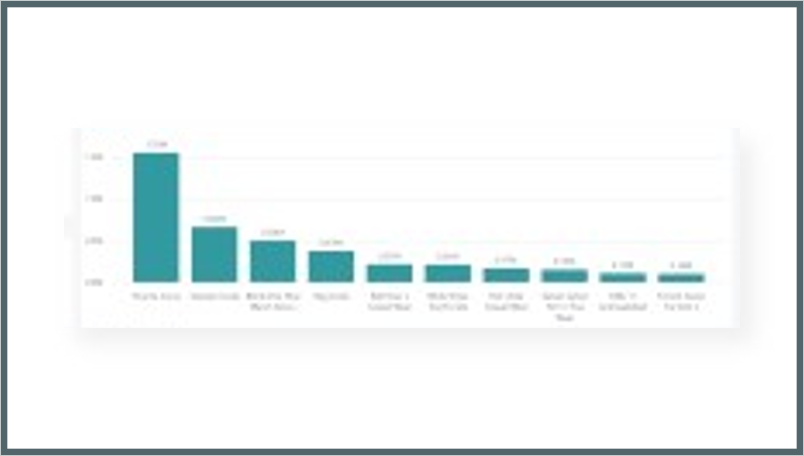 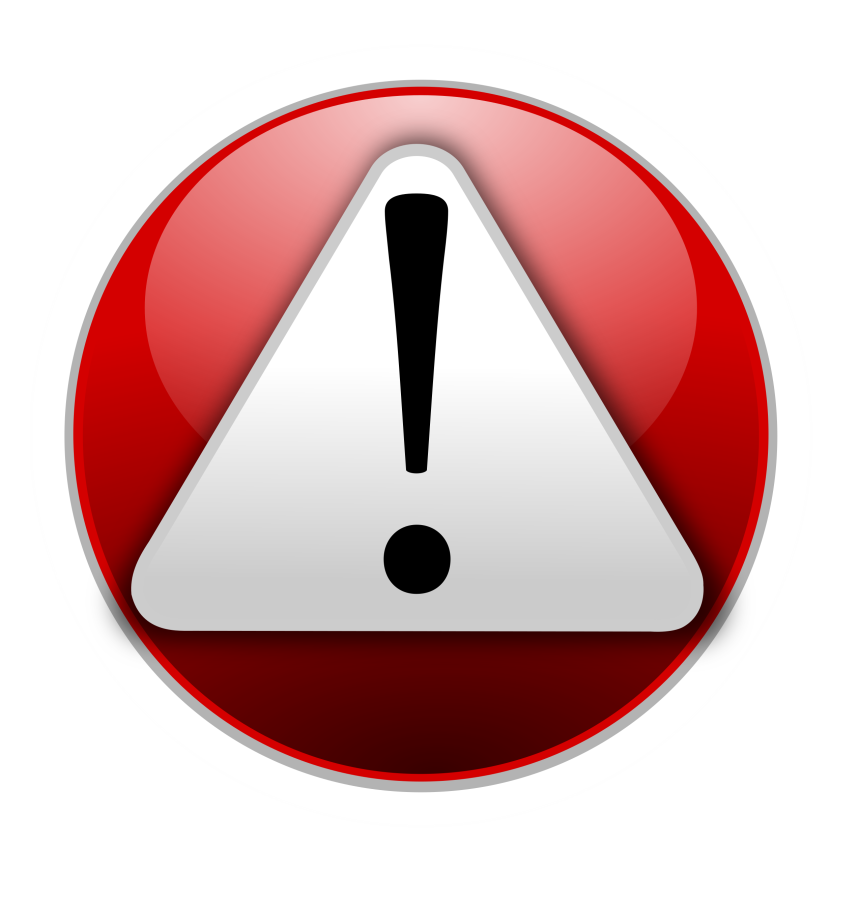 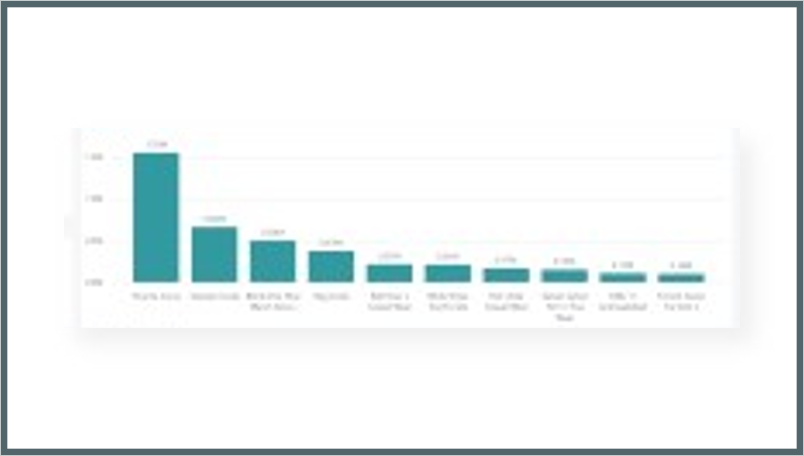 Data
Power BIConnector
API
Querybusiness logic
API
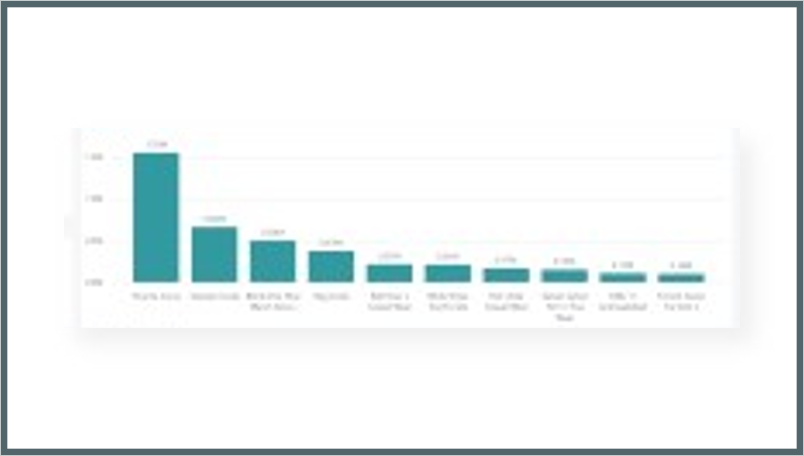 API
The Microsoft way
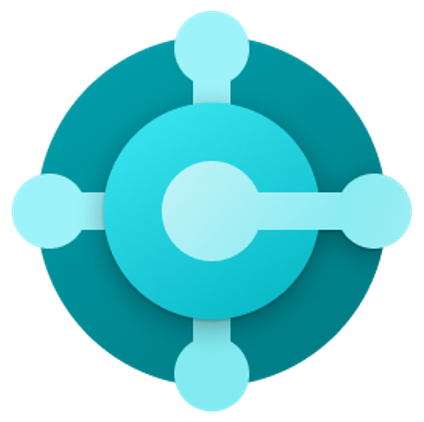 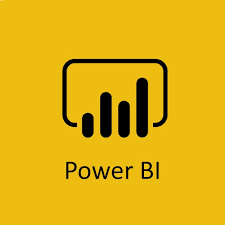 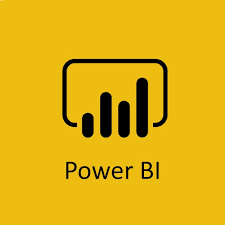 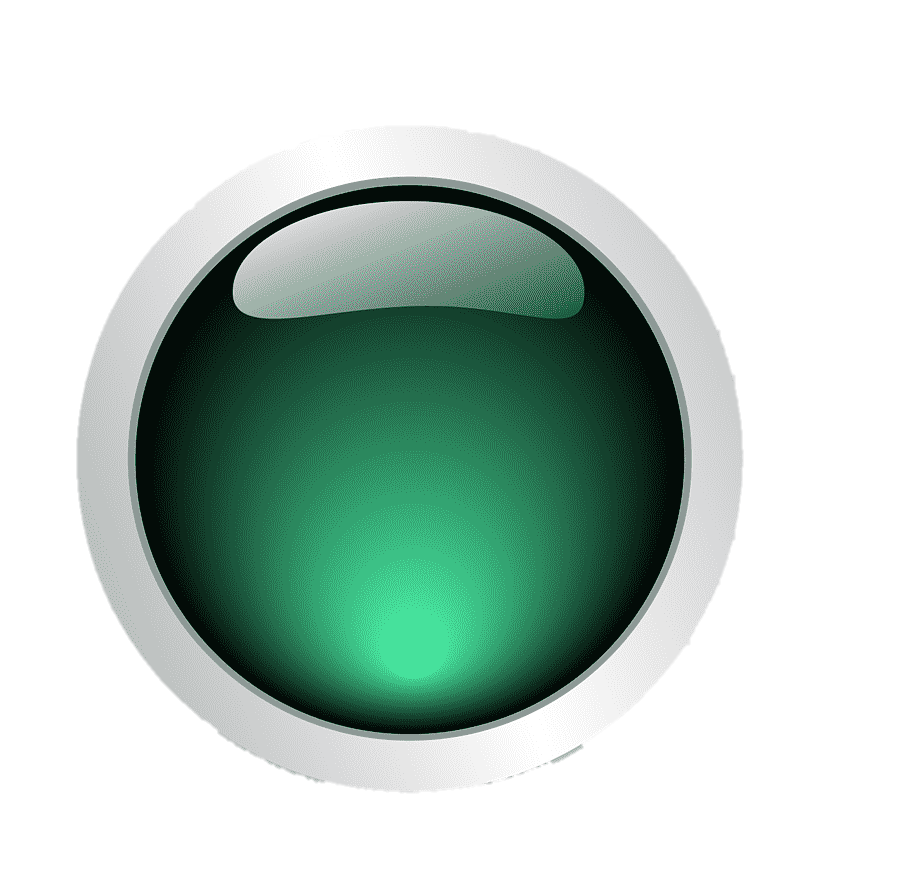 Business Central
Power BIService
Power BIReports
Good for small projects
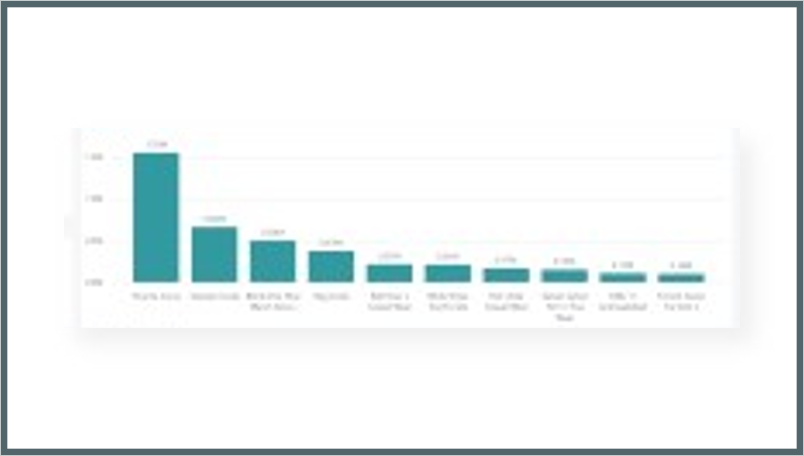 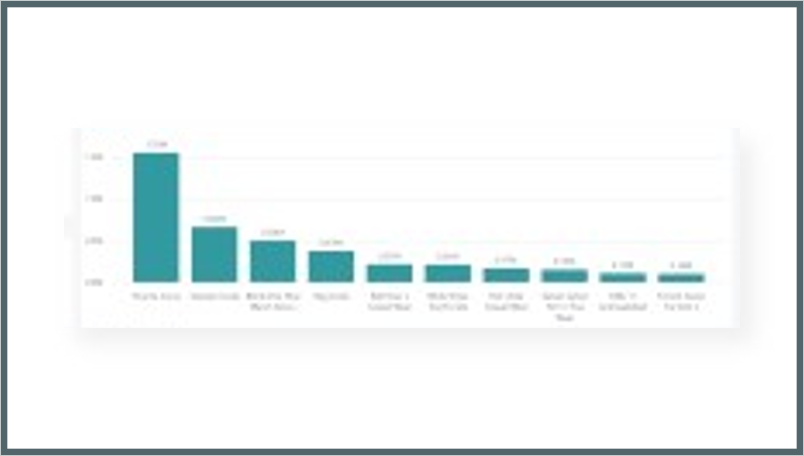 Data
Power BIConnector
API
Querybusiness logic
API
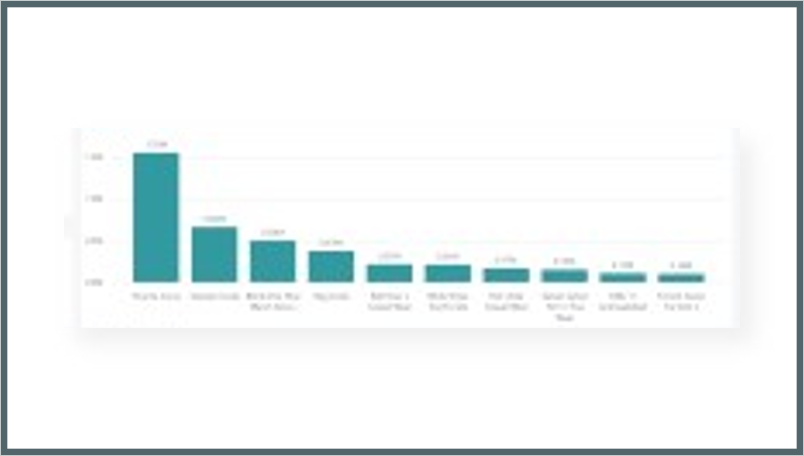 API
The Microsoft way
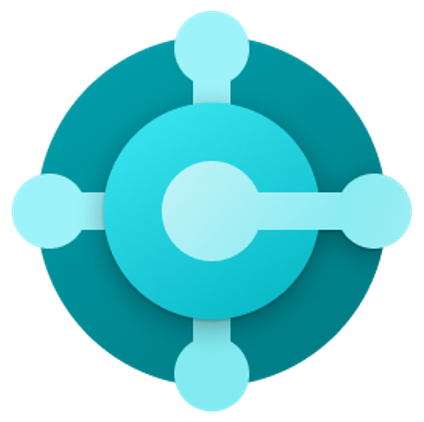 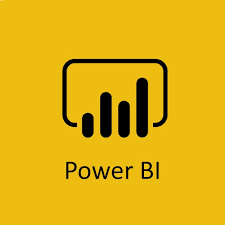 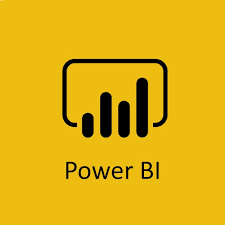 Business Central
Power BIService
Power BIReports
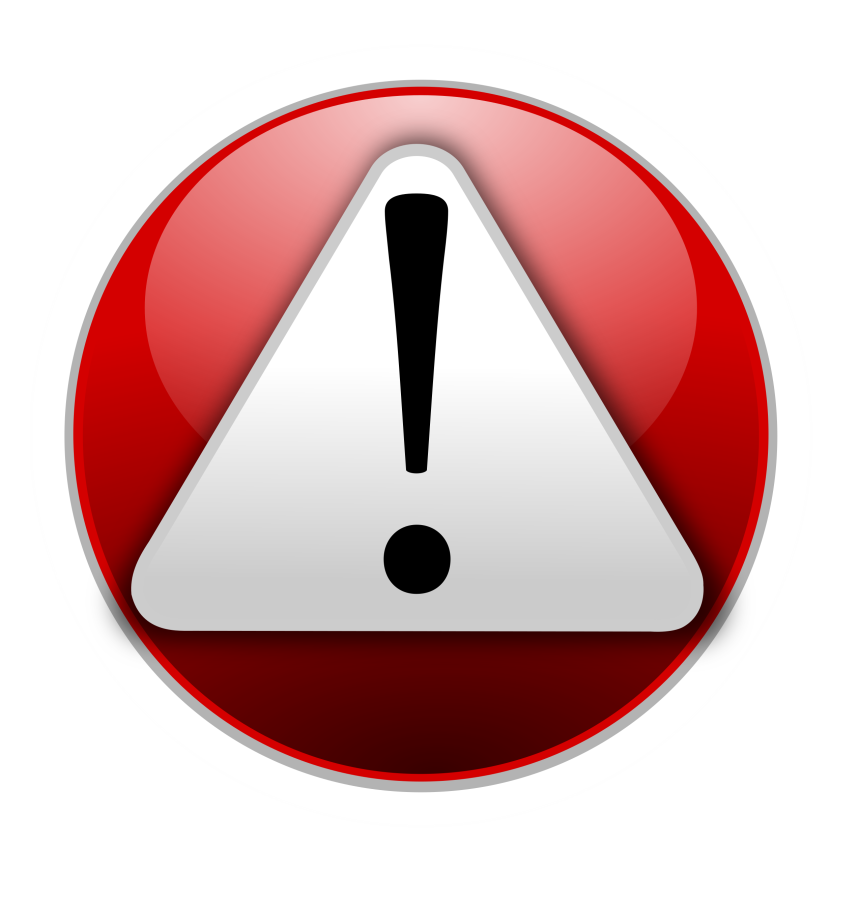 ReportsNo templates  start from zero
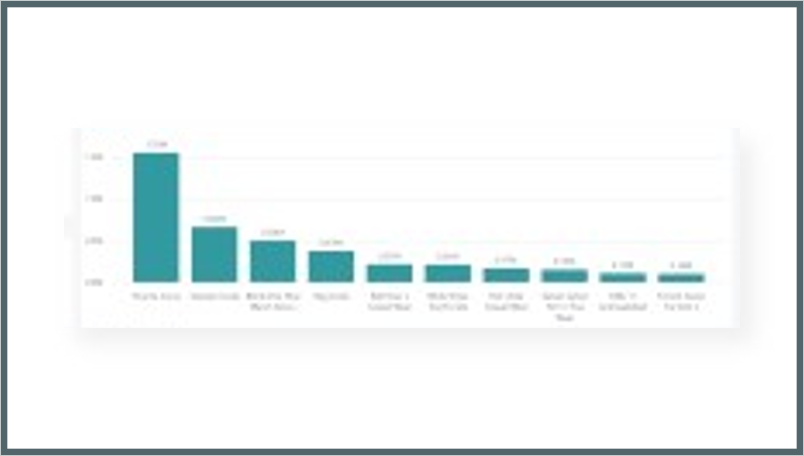 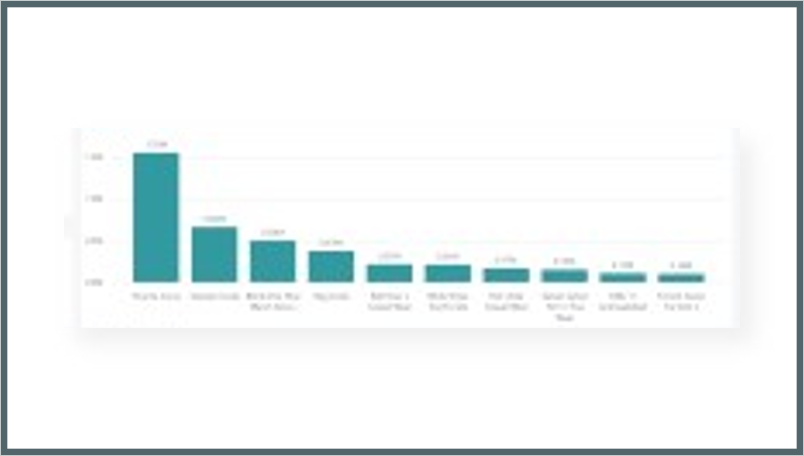 Data
Power BIConnector
API
Querybusiness logic
API
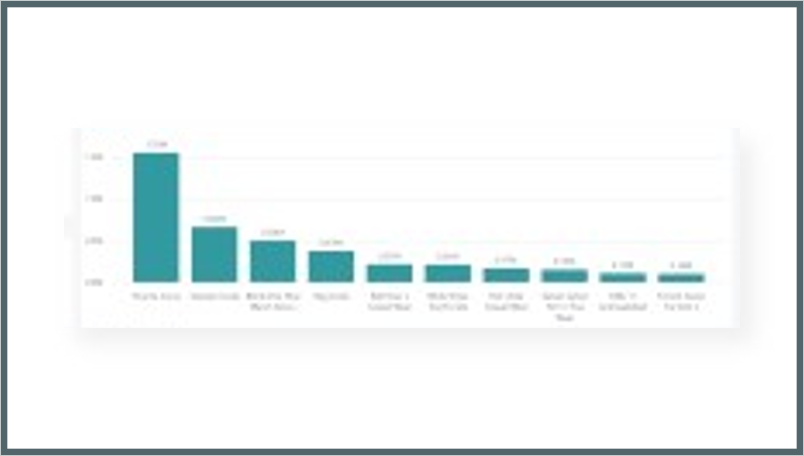 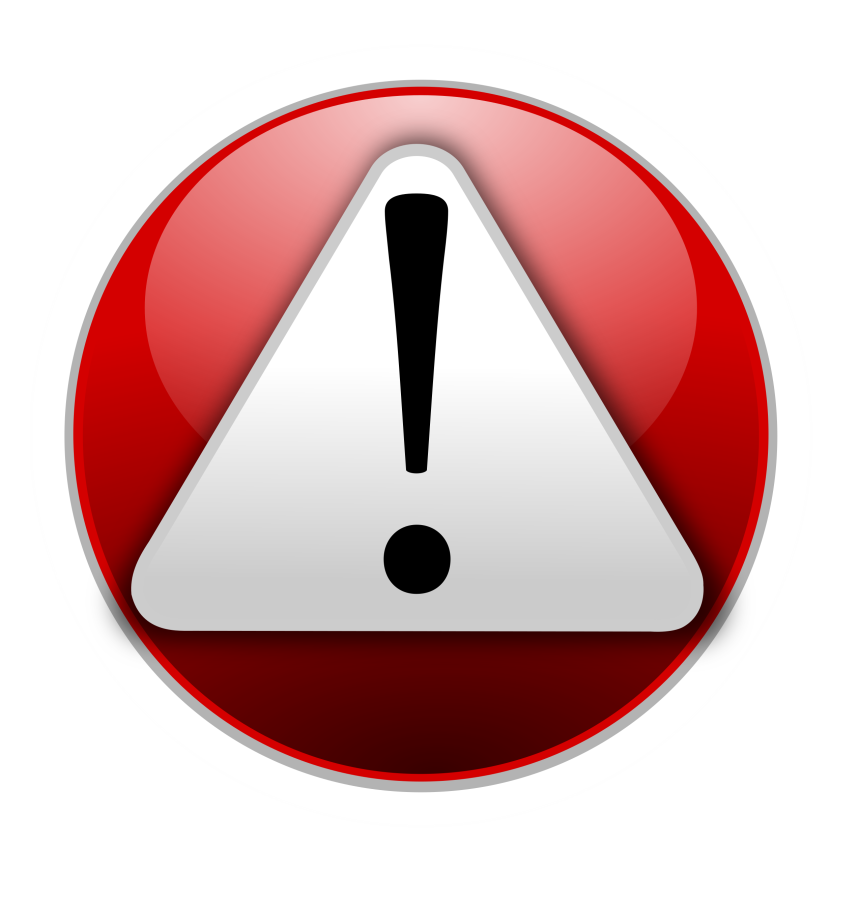 API
Analytics for LS Central
Analytics for LS Central
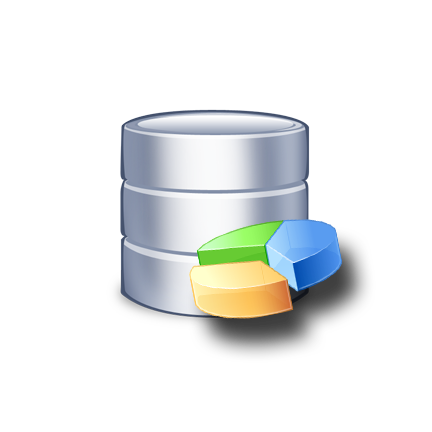 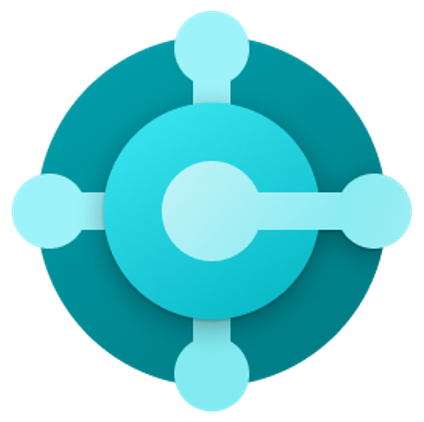 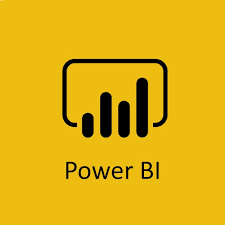 Business Central
Azure SQL Server Datawarehouse
Power BIService
Power BIReports
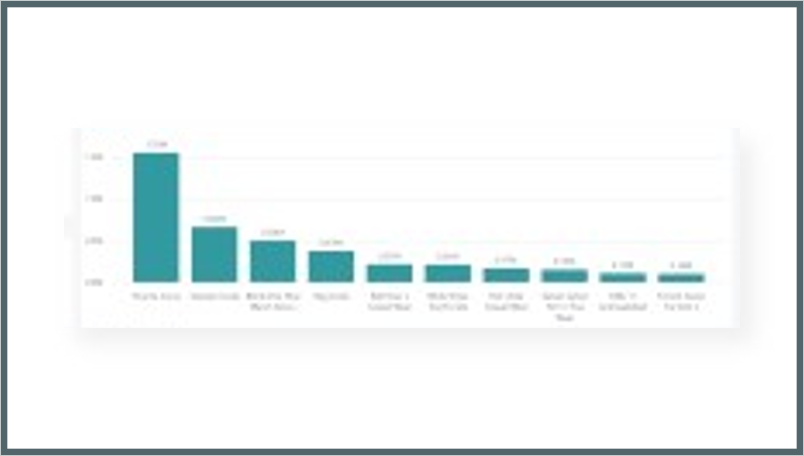 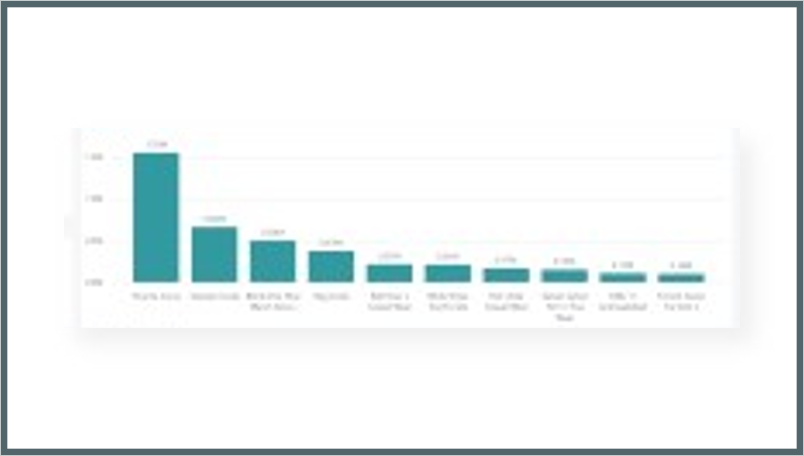 Tables(on-prem)
Datawarehouse to load and aggregate data
Data
Querybusiness logic
Tables(SaaS)
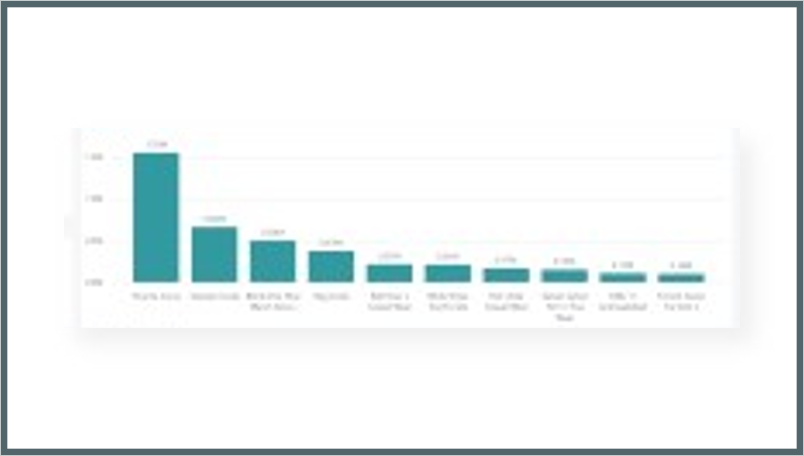 Analytics for LS Central
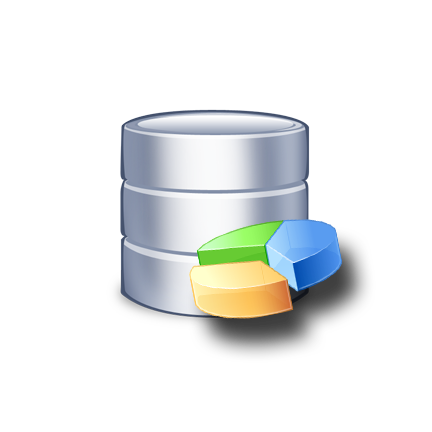 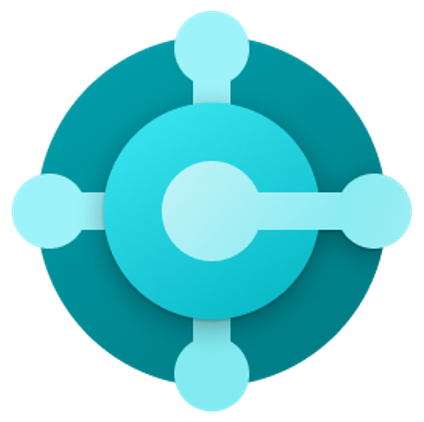 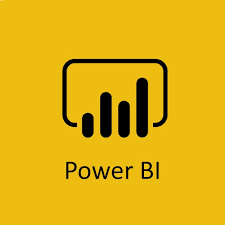 Business Central
Azure SQL Server Datawarehouse
Power BIService
Power BIReports
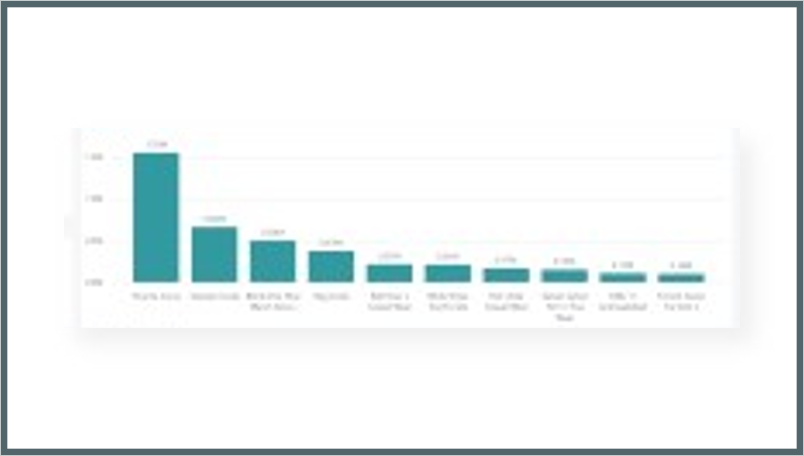 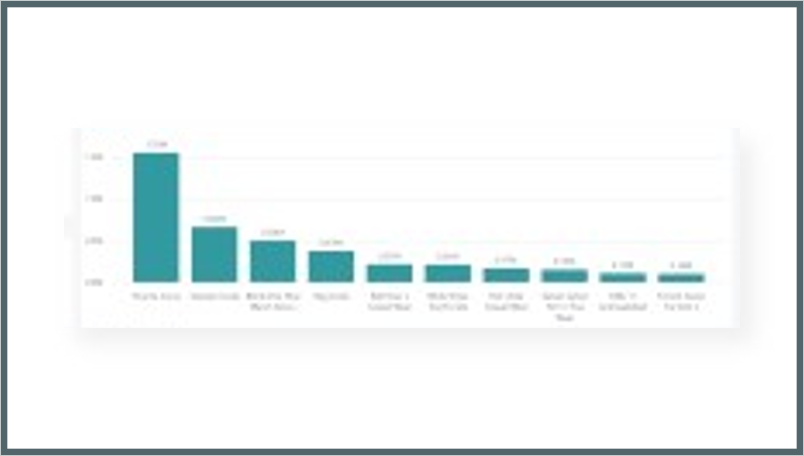 Dataware house
Tables(on-prem)
Data
Staging
Querybusiness logic
Tables(SaaS)
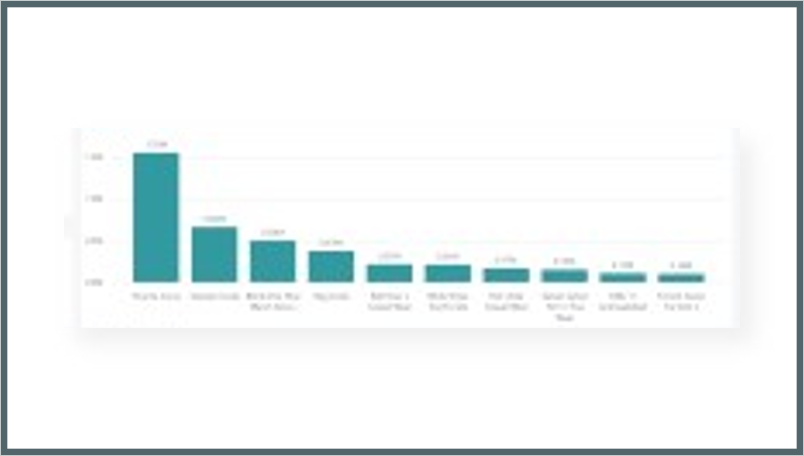 Prestaging
Analytics for LS Central
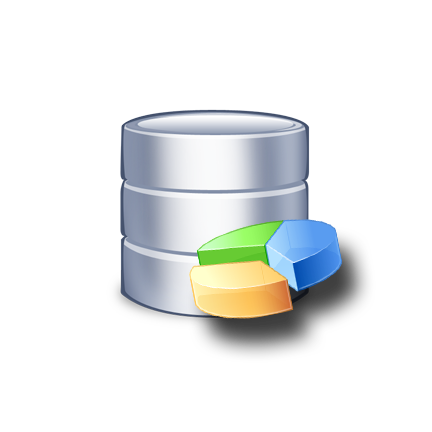 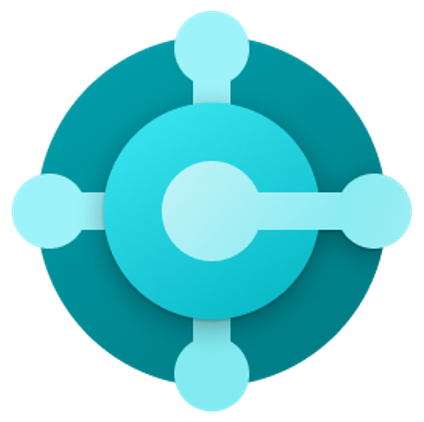 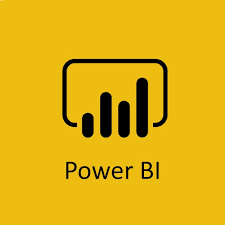 100+
Business Central
Azure SQL Server Datawarehouse
Power BIService
Power BI Reporttemplates
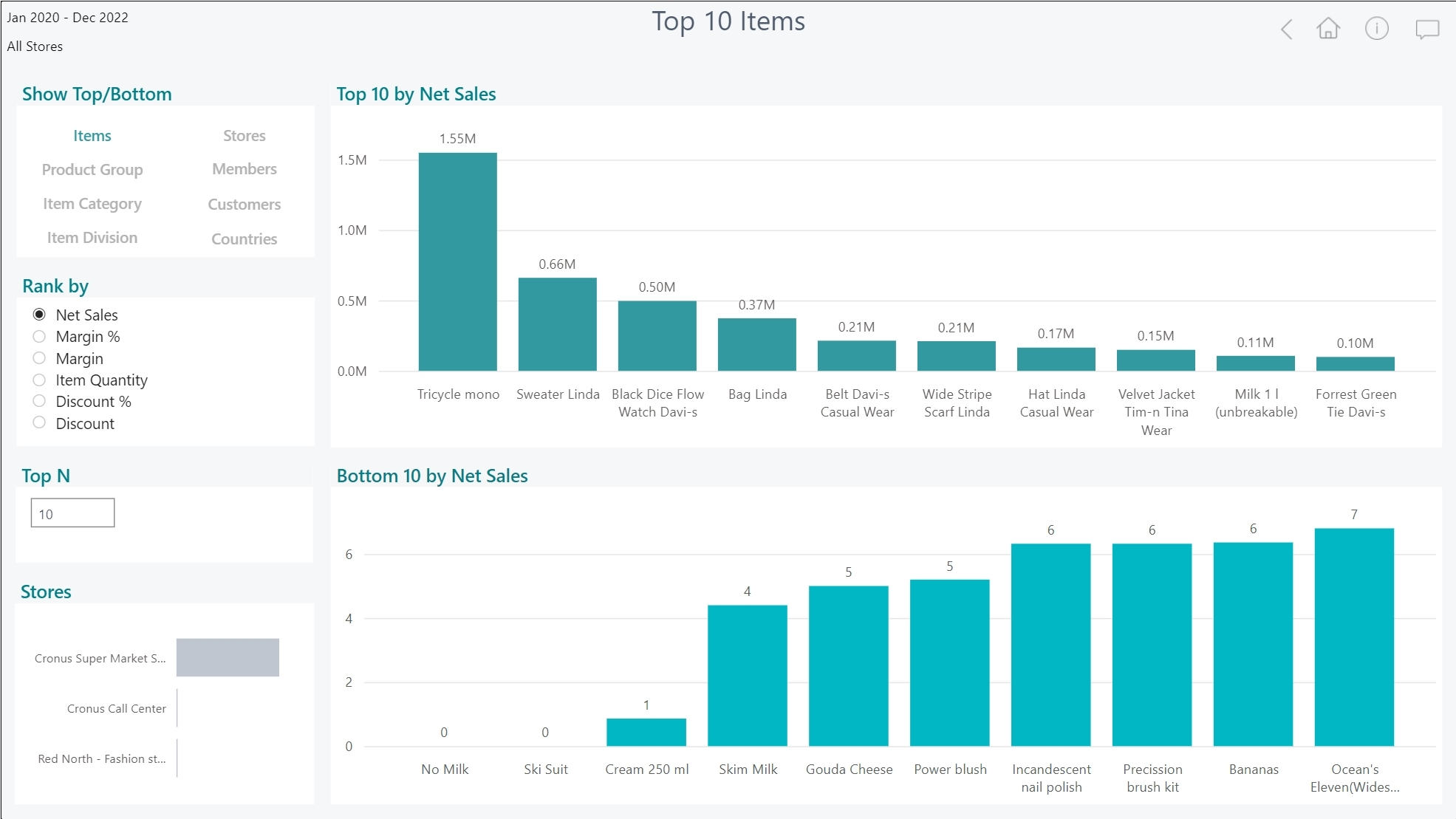 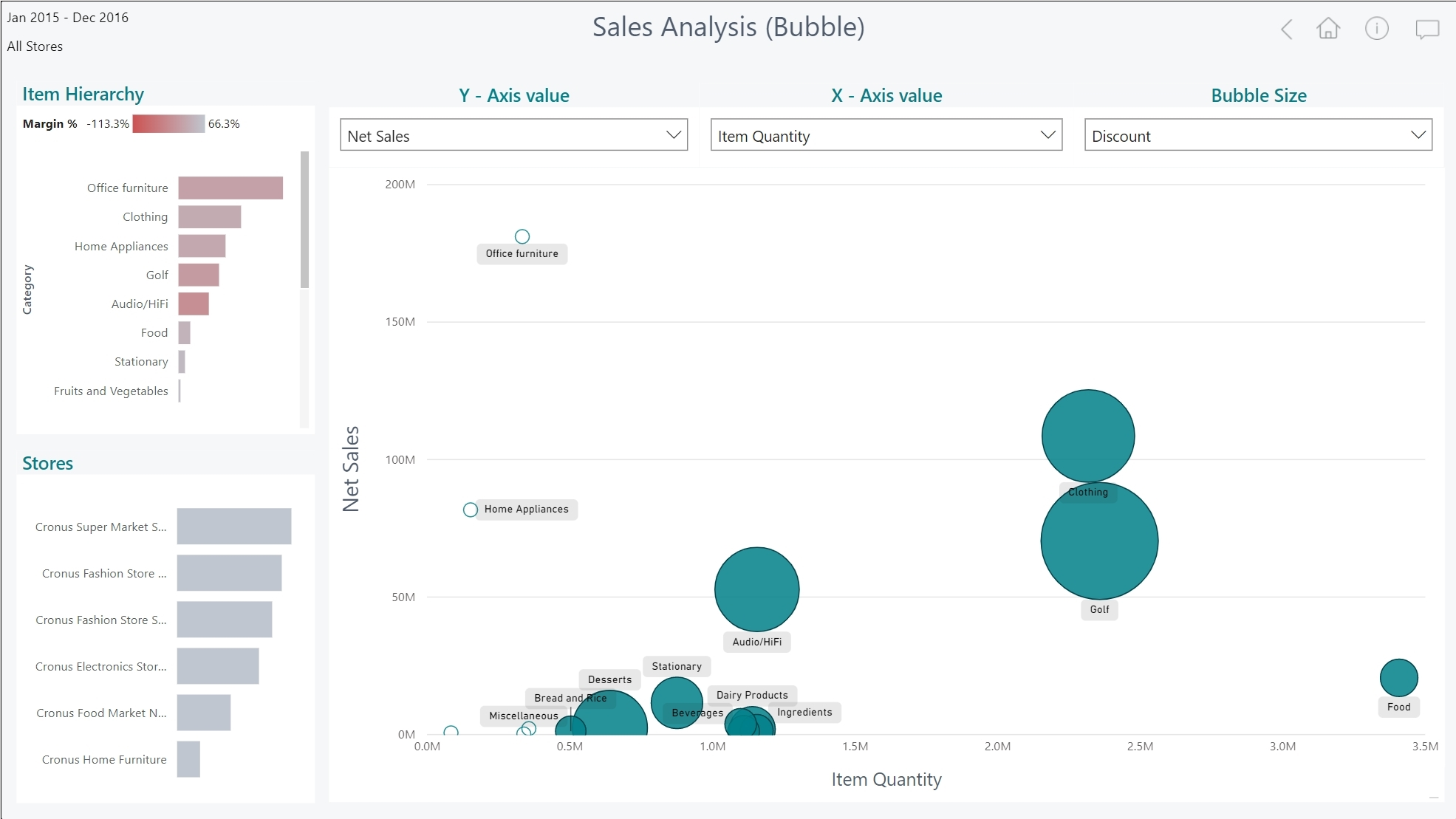 Datawarehouse
Dataware house
Tables(on-prem)
Data
Staging
Staging
Querybusiness logic
Querybusiness logic
Tables(SaaS)
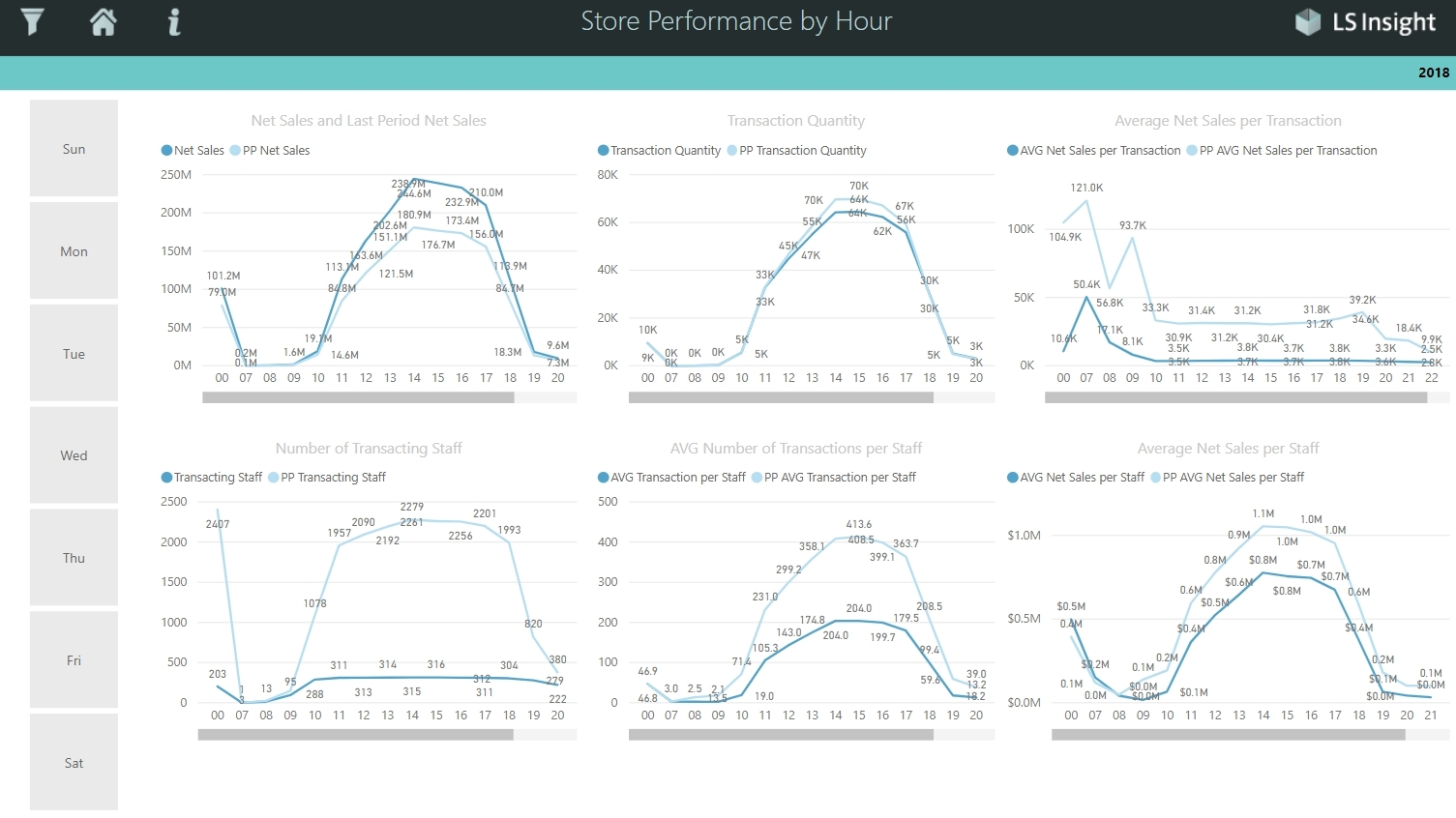 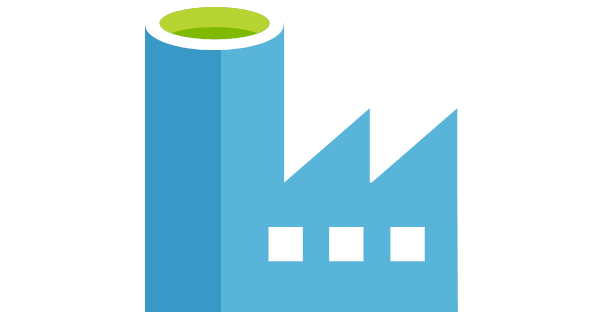 Prestaging
Prestaging
Azure DataFactory
Azure DataFactory
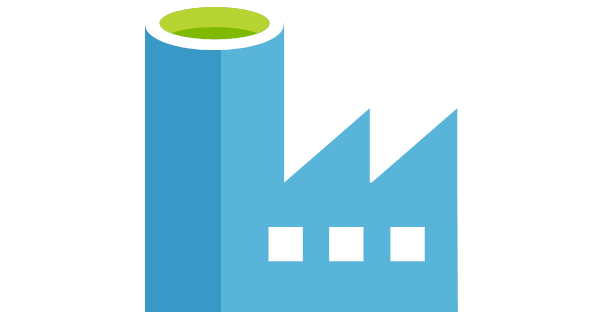 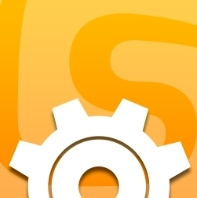 Data DirectorWebservices
Analytics for LS Central
Analytics - Data warehouse
Standard Microsoft technology
Azure SQL Server or SQL Server
Azure Data Factory  (ETL processes and pipelines)
Easy to extend (new fields, tables, and other data sources)
LS Retail …. 
Provides ready-to-use data model, pipelines and logic
You ….
Setup SQL Server (Azure /on-prem)
Download and setup the deployment package from LS Retail
Connect to BC, Load data  GO!
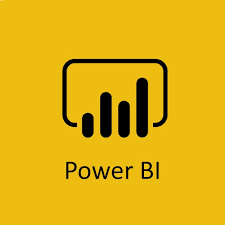 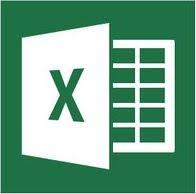 …
Analytics – Data WH
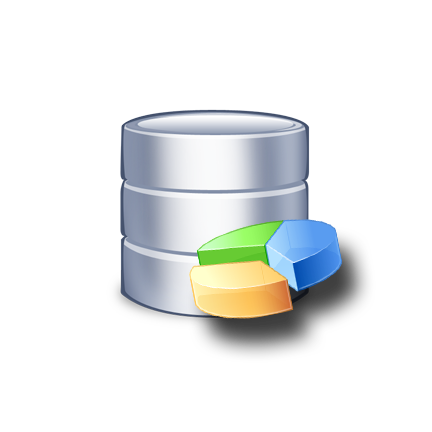 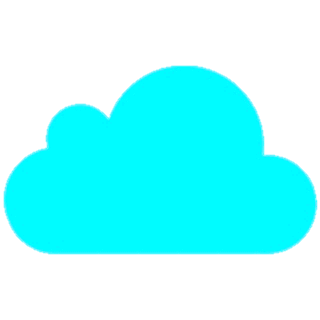 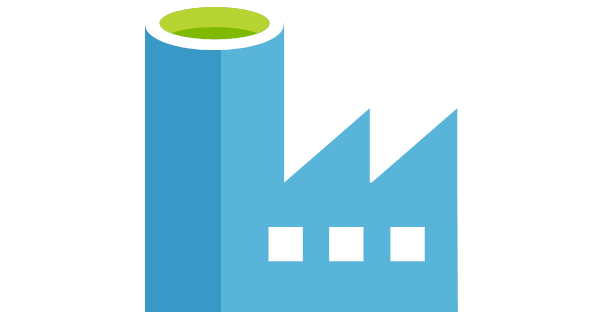 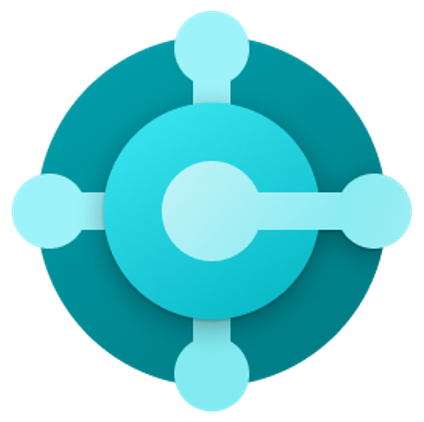 LS Central
Analytics for LS Central
Analytics - Reports
Power BI based Report and Dashboard templates 
Built on data from Analytics Data warehouse 
100+ report page templates
Easy to adapt, extend or build your own
Strong integration with MS Teams, Excel and Powerpoint
LS Retail ….
Provides ready-to-use report templates
You ….
Subscribe Power BI (@ Microsoft)
Setup the report packages from the deployment package
Connect to DW, Load data  GO!
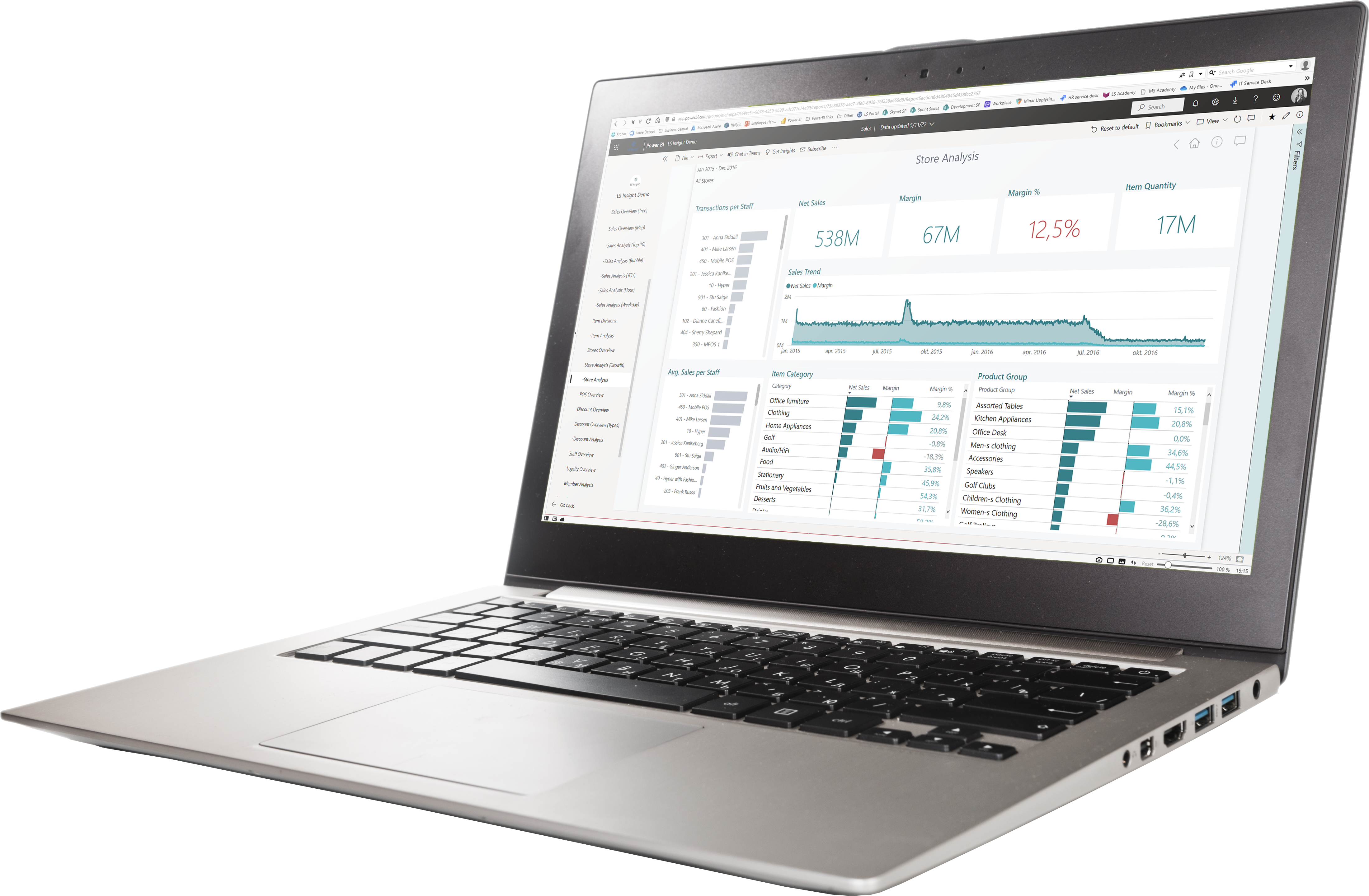 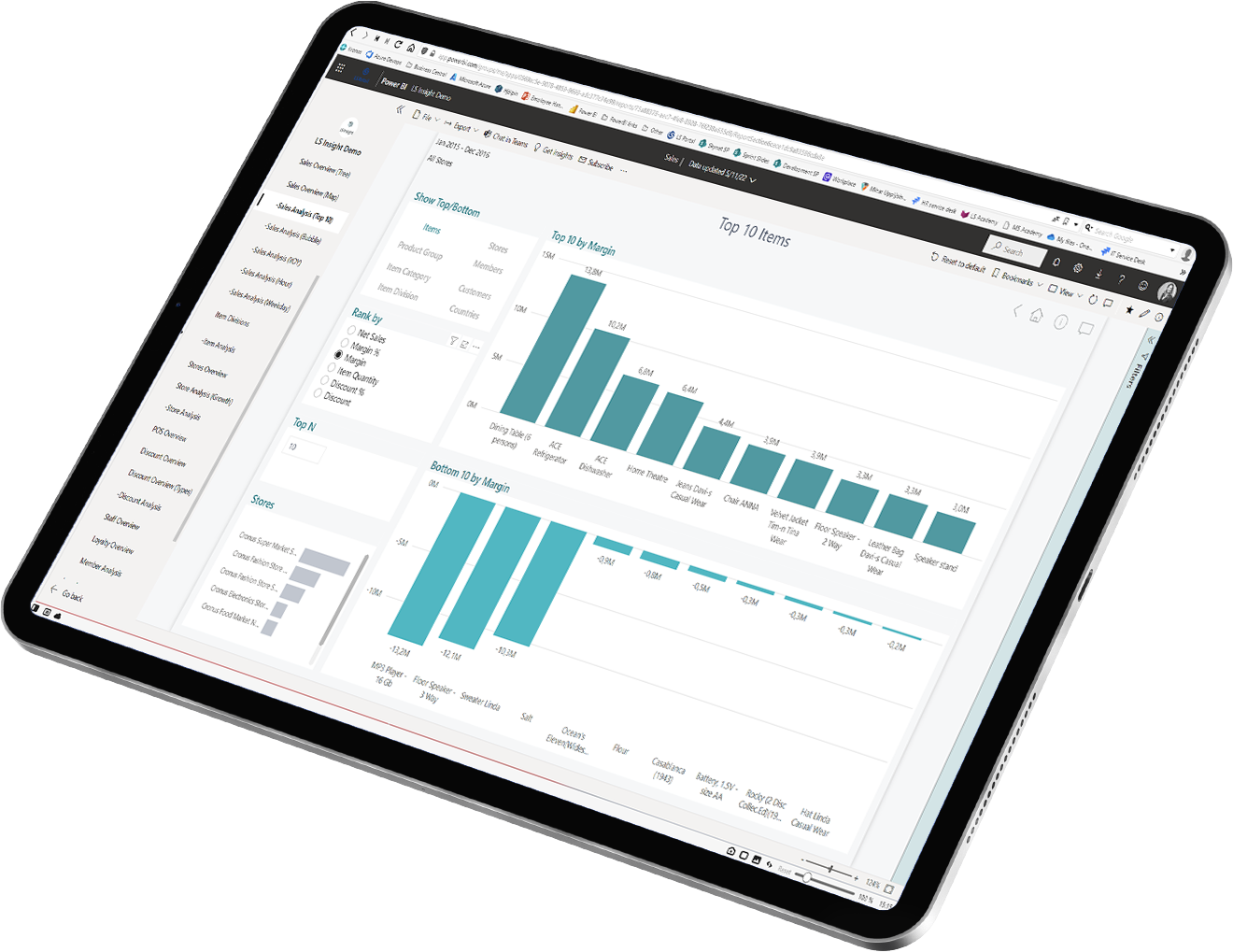 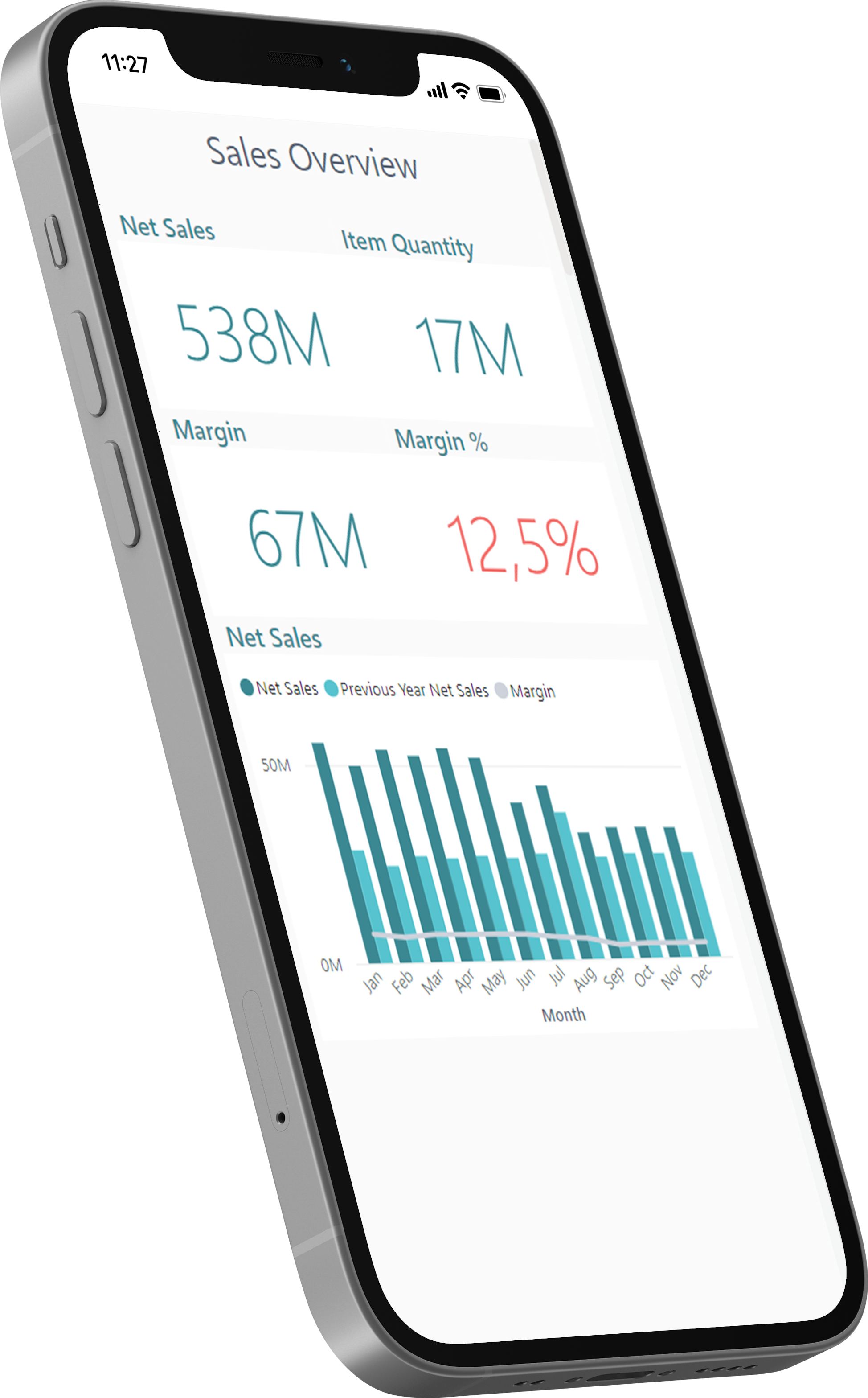 Analytics for LS Central
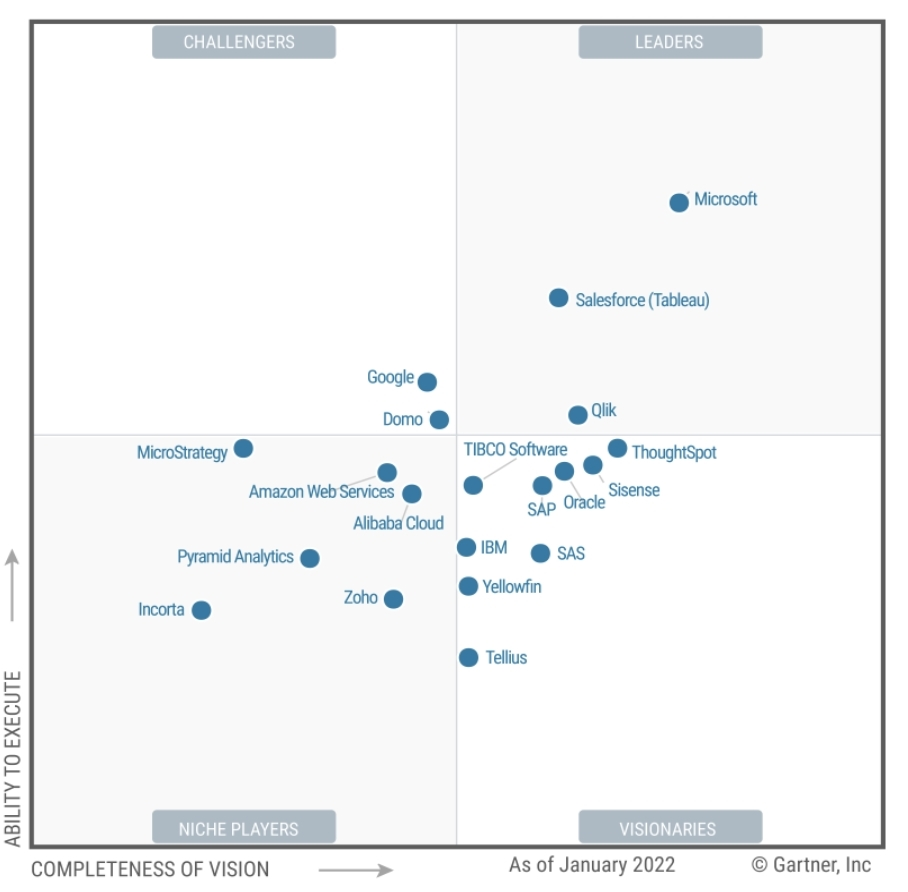 Gartner®
March 2022PBI named as Leader in Analytics & BI Platformsand scored highest for the 4th consecutive year.Microsoft Power BI has helped over 250,000 organizations including 97 percent of Fortune 500
*) Magic Quadrant for Analytics and Business Intelligence Platforms, from 2013 – 2022
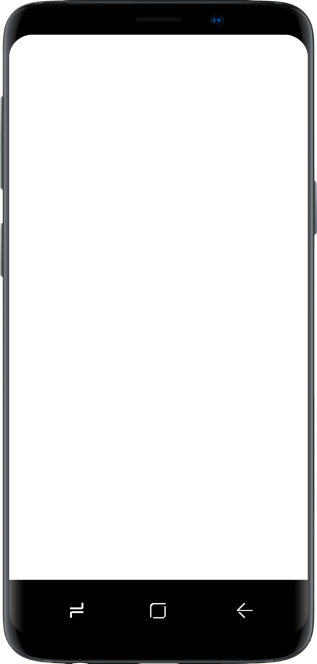 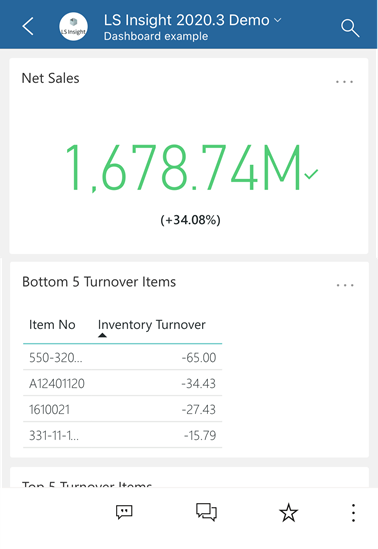 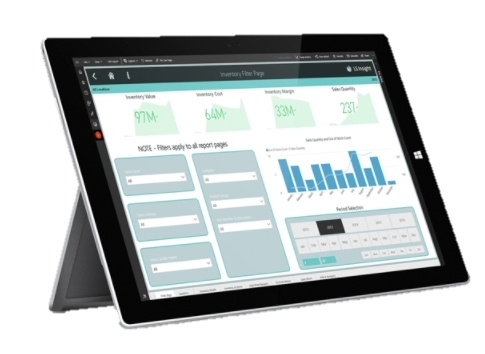 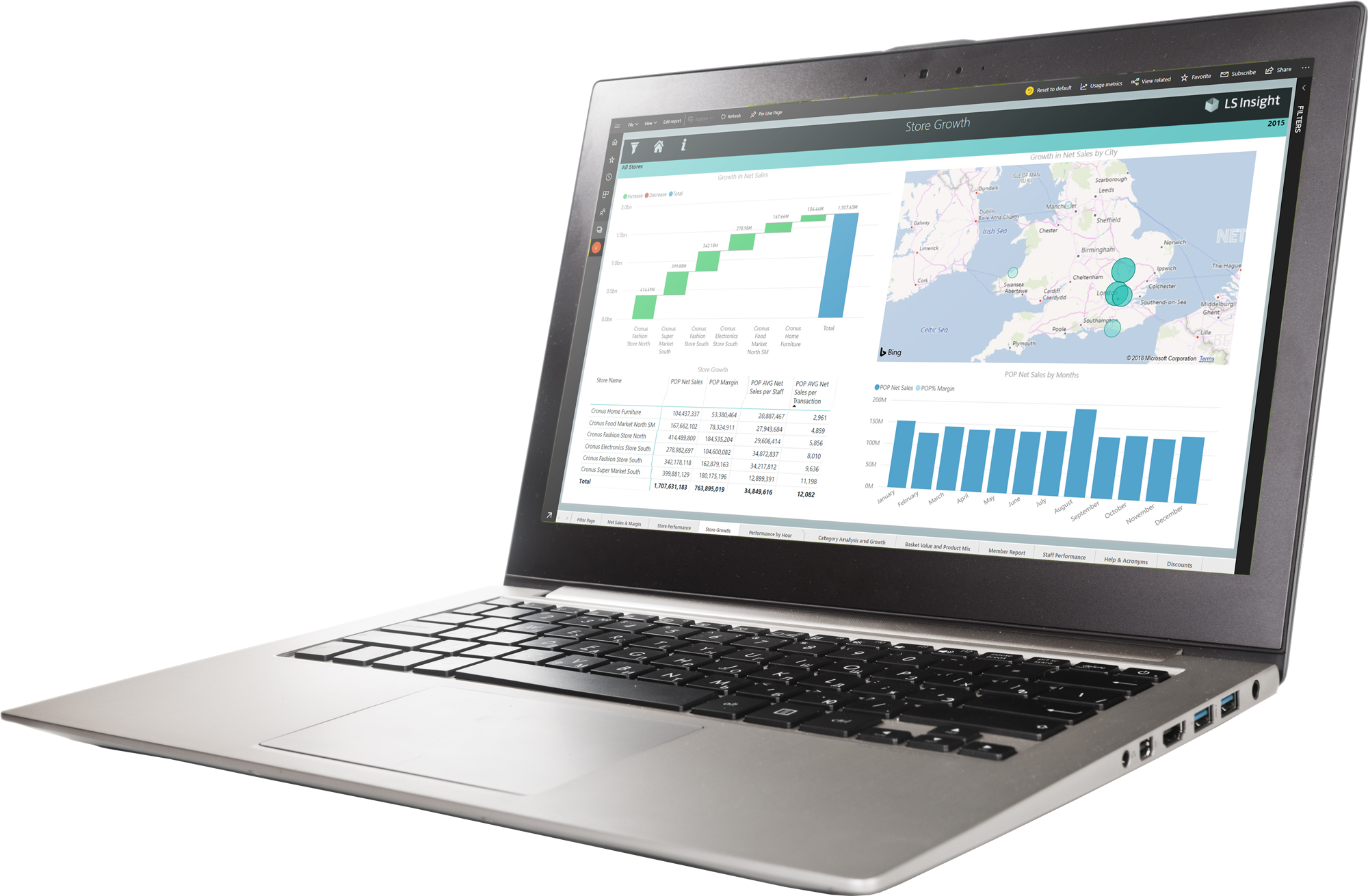 Analytics for LS Central
Report packs
Sales
Inventory
Supply Chain
Actionable Insights
Hotels

Constant improvements and additions based on customer feedback
Industry specific report packs currently in development
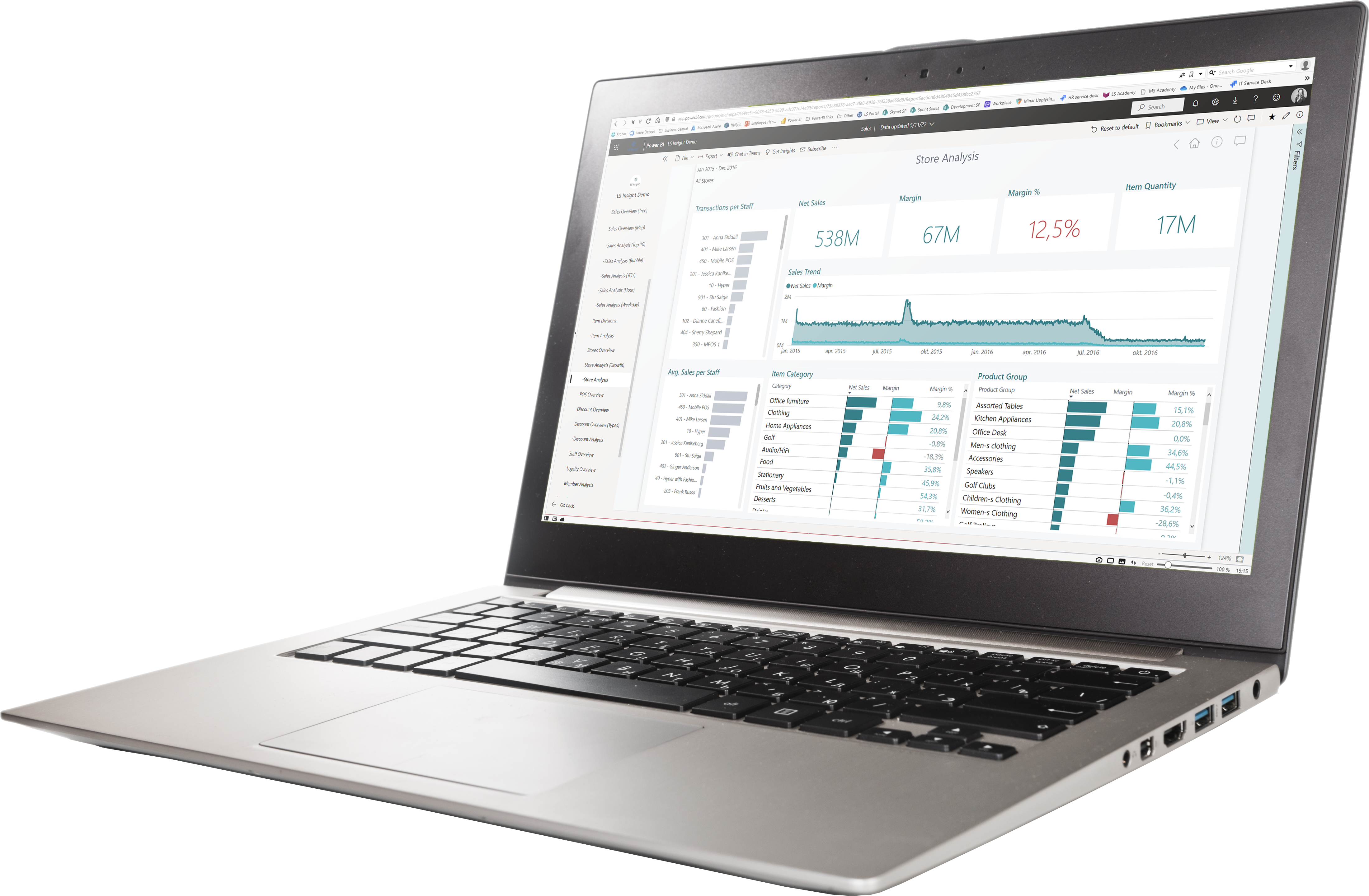 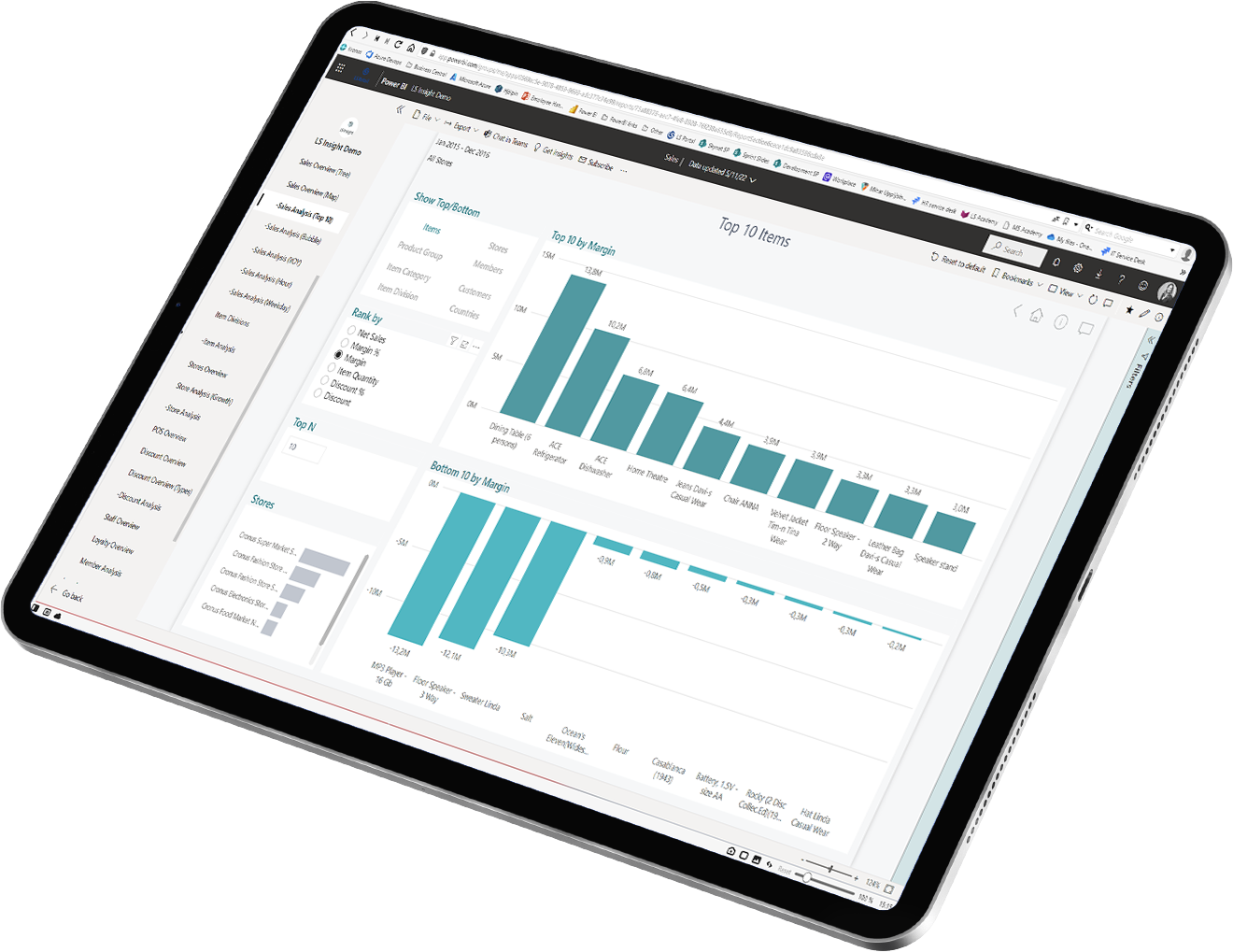 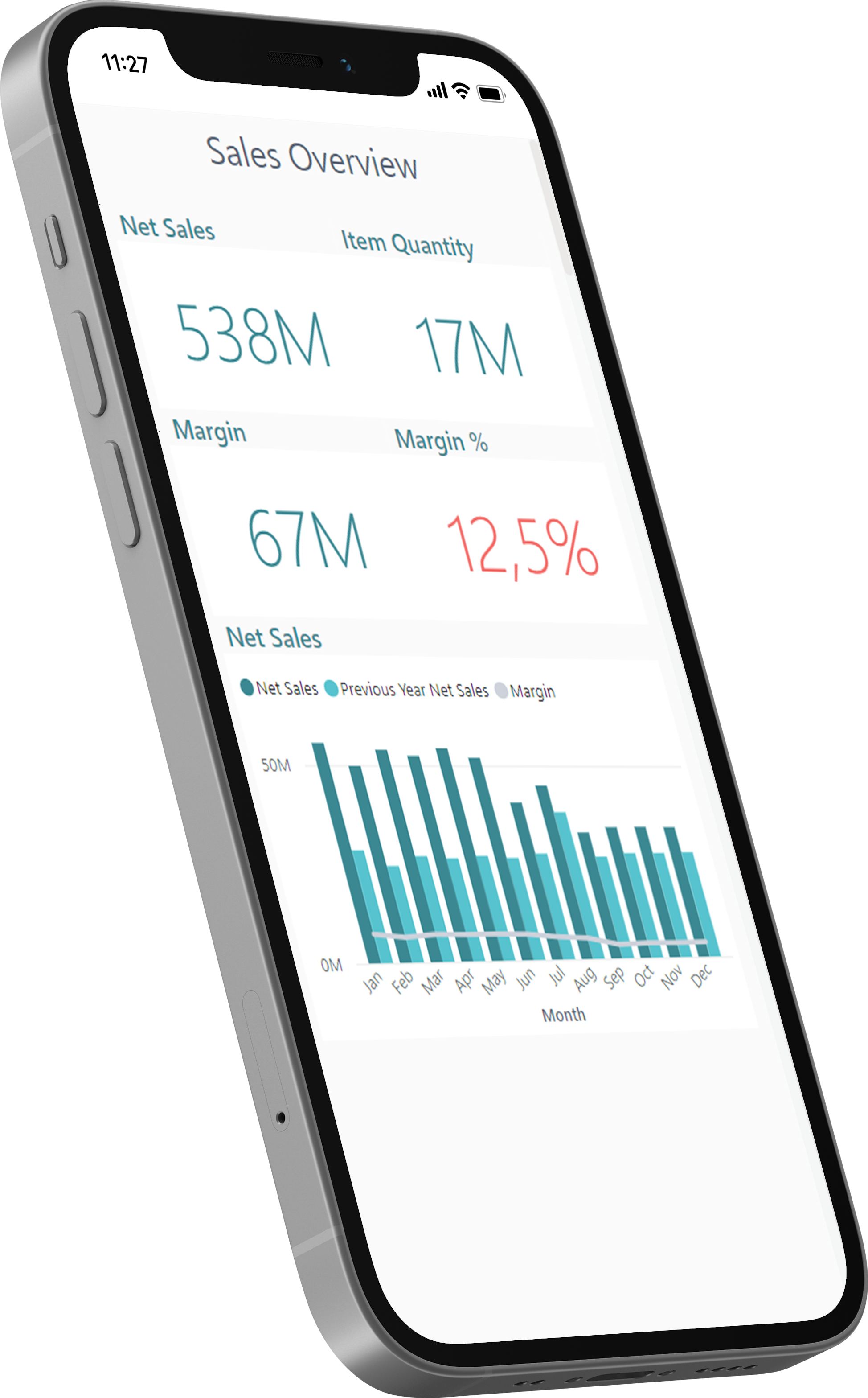 Analytics for LS Central – Sales (Live)
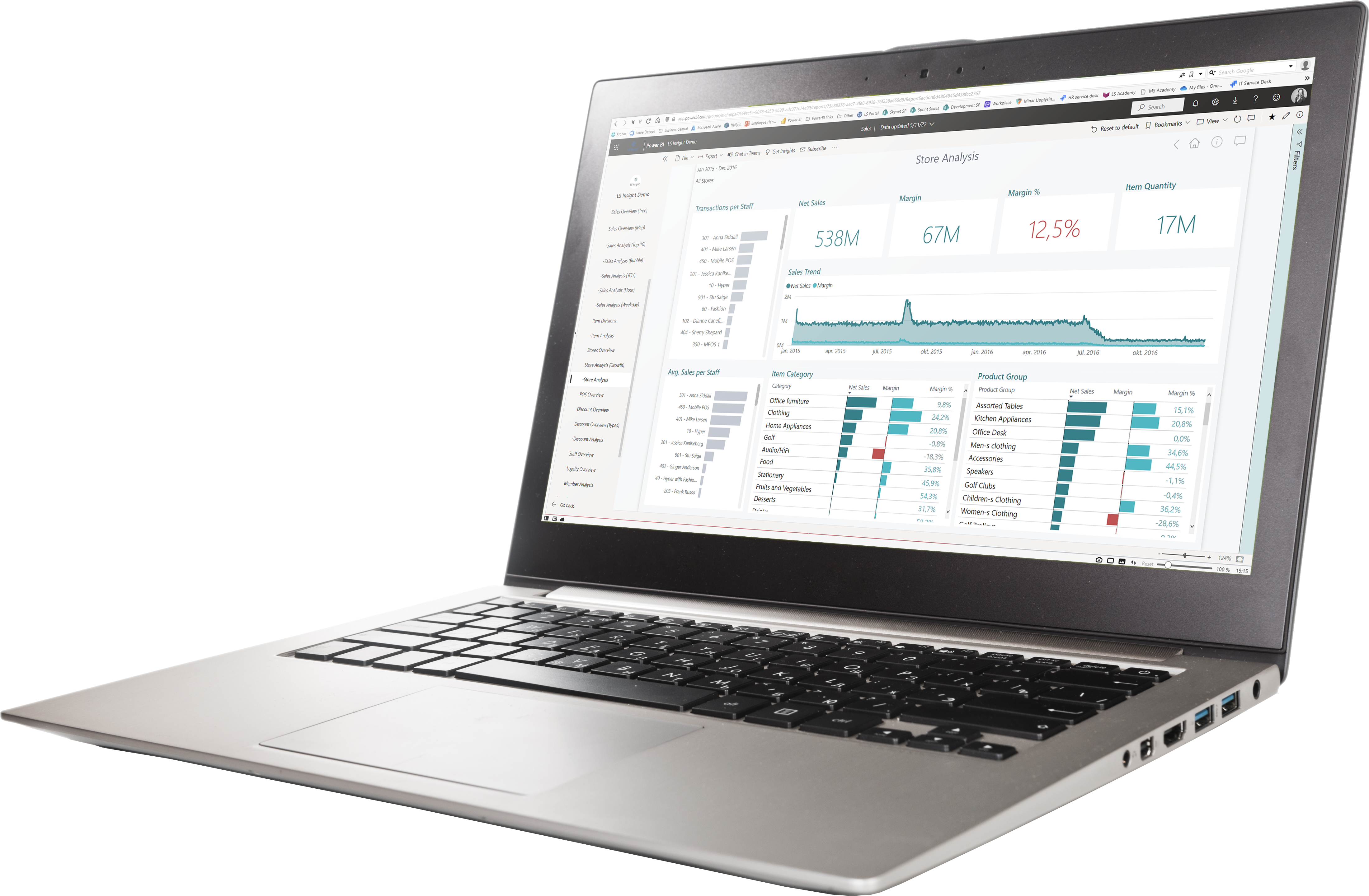 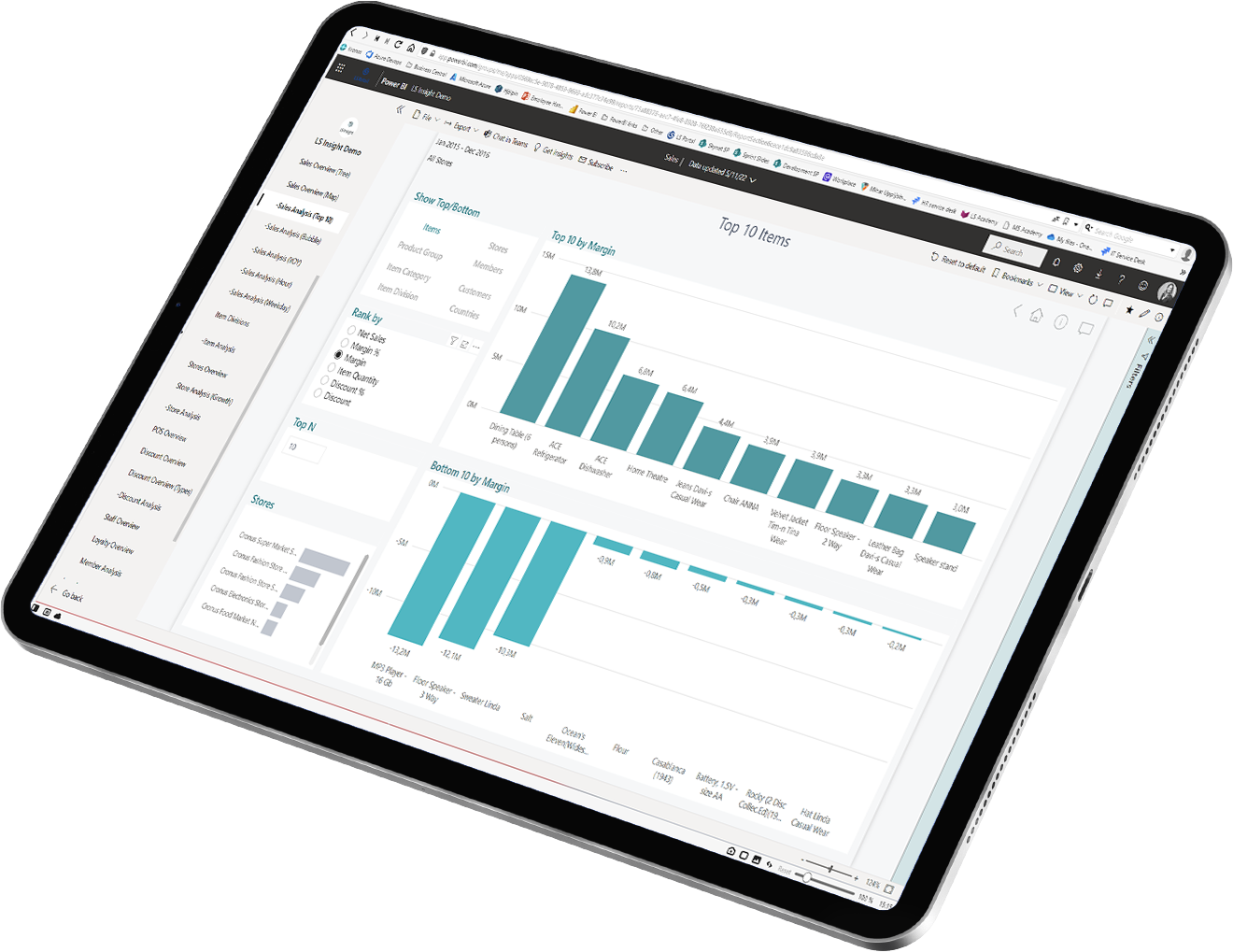 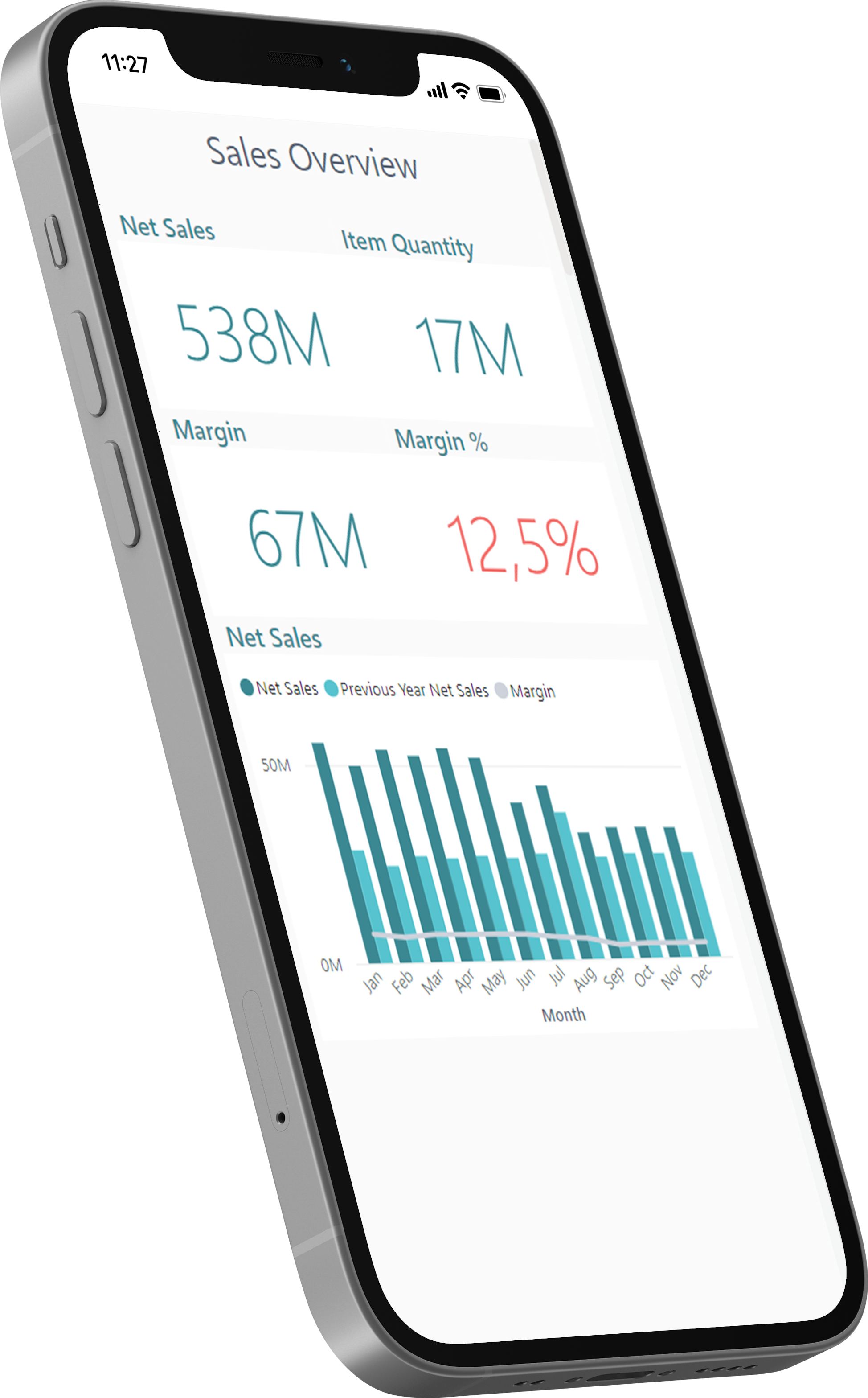 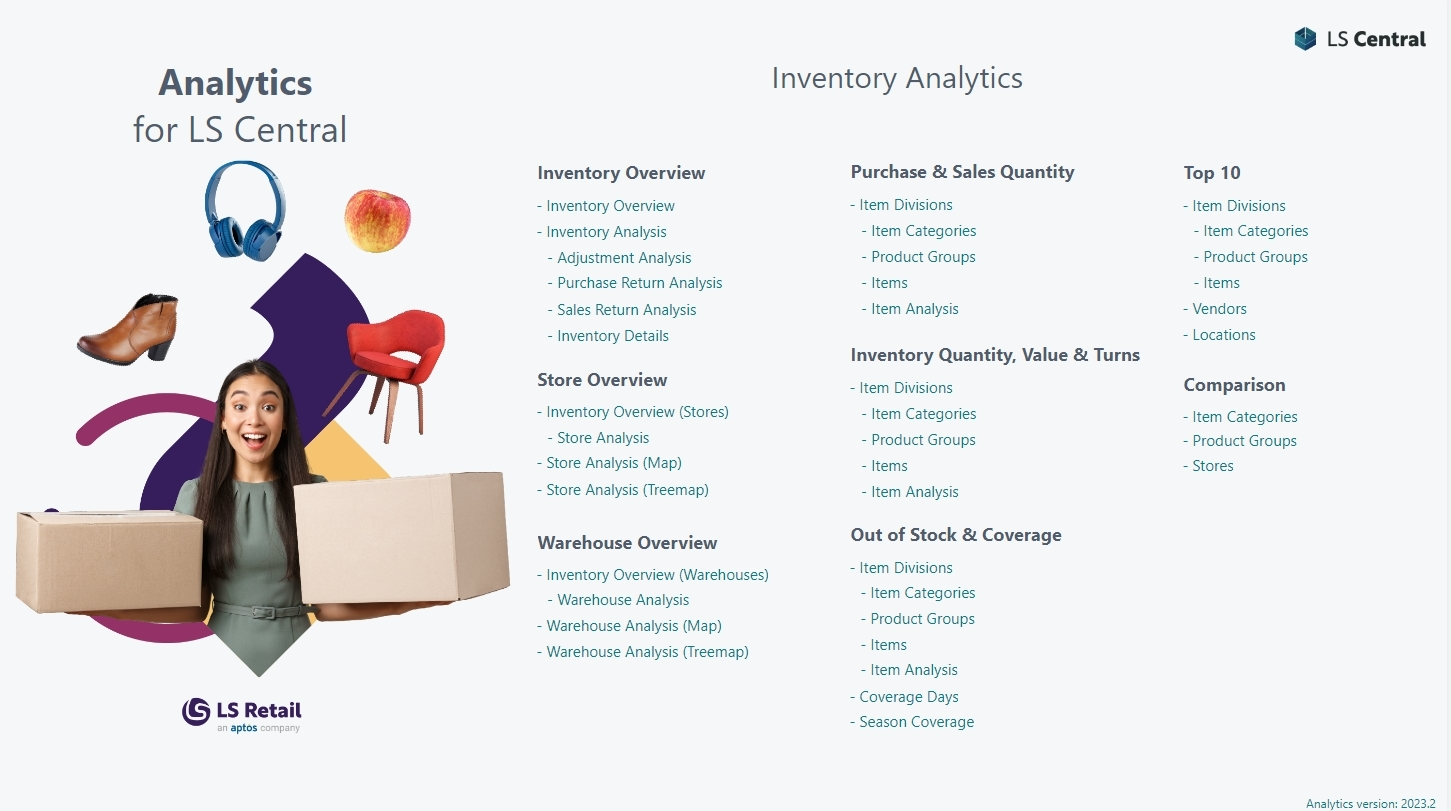 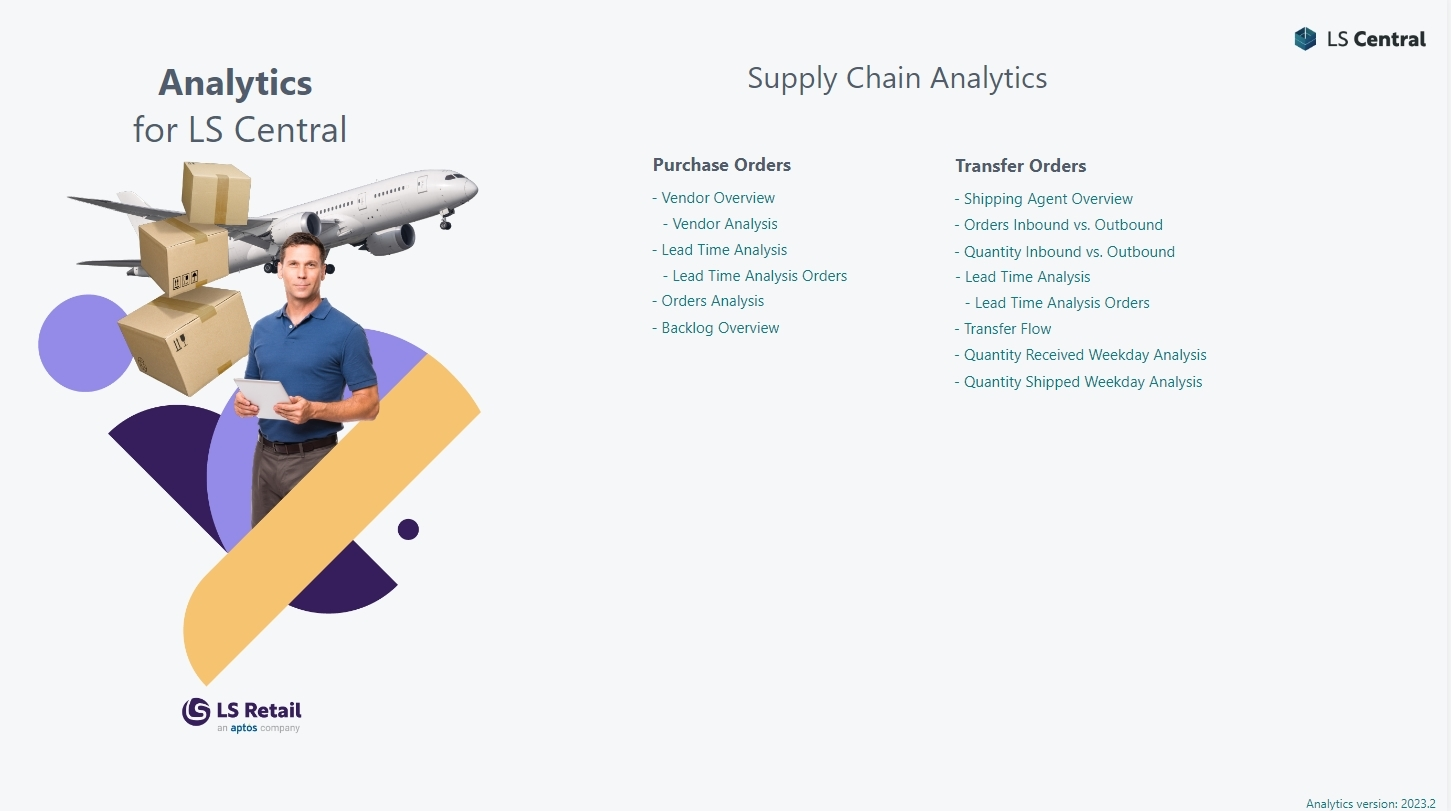 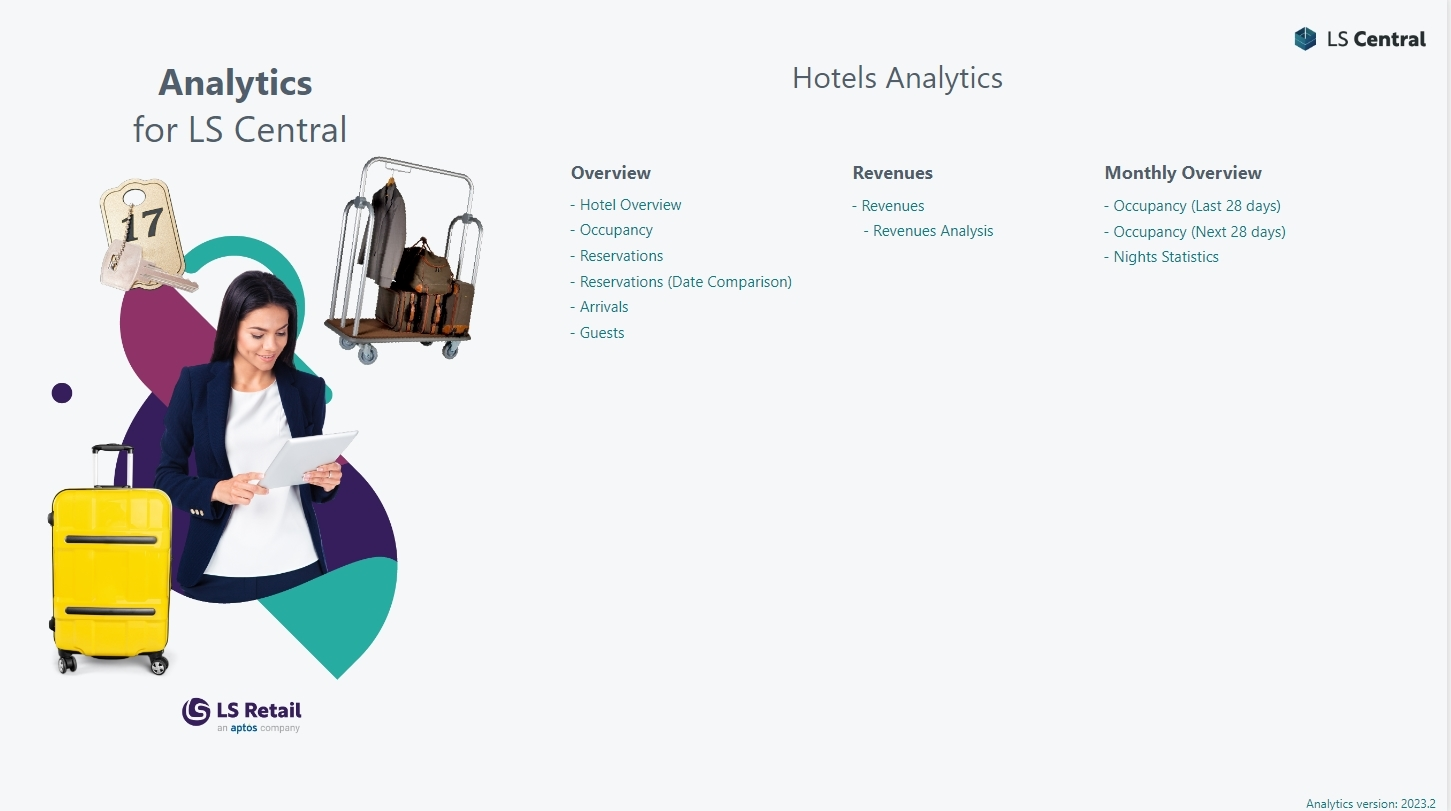 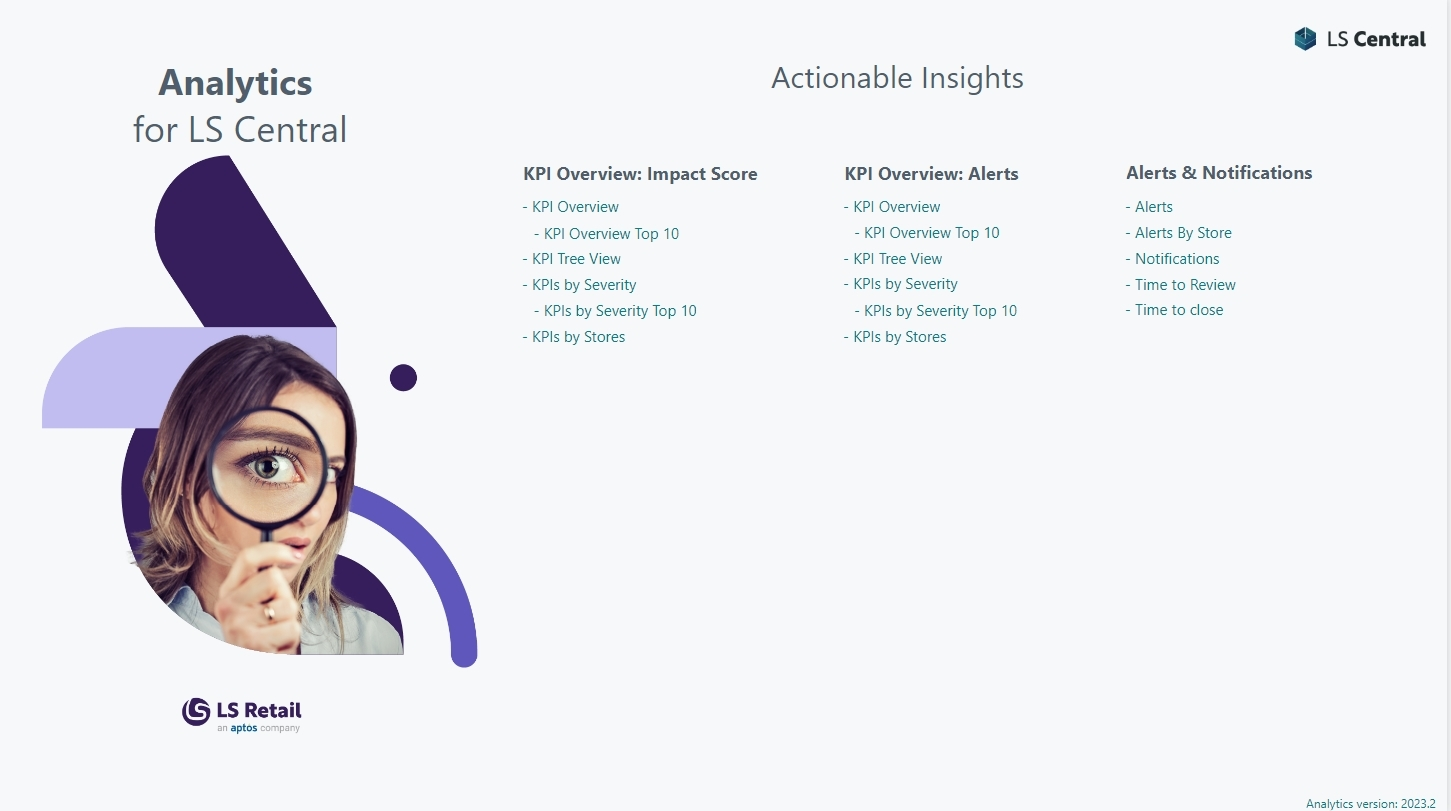 Near real time reports
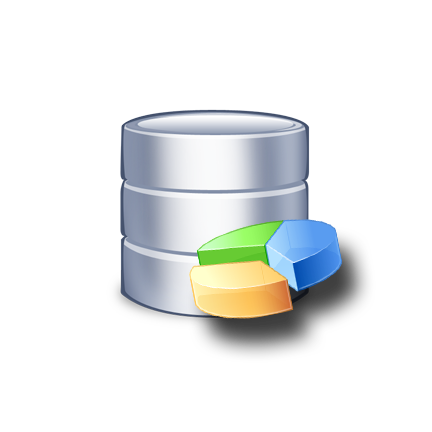 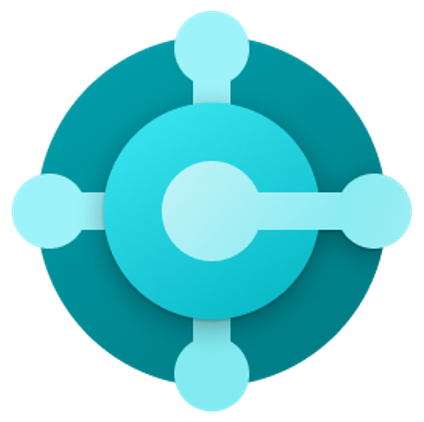 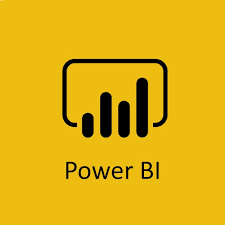 Business Central
Azure SQL Server Datawarehouse
Power BIService
Power BI Reporttemplates
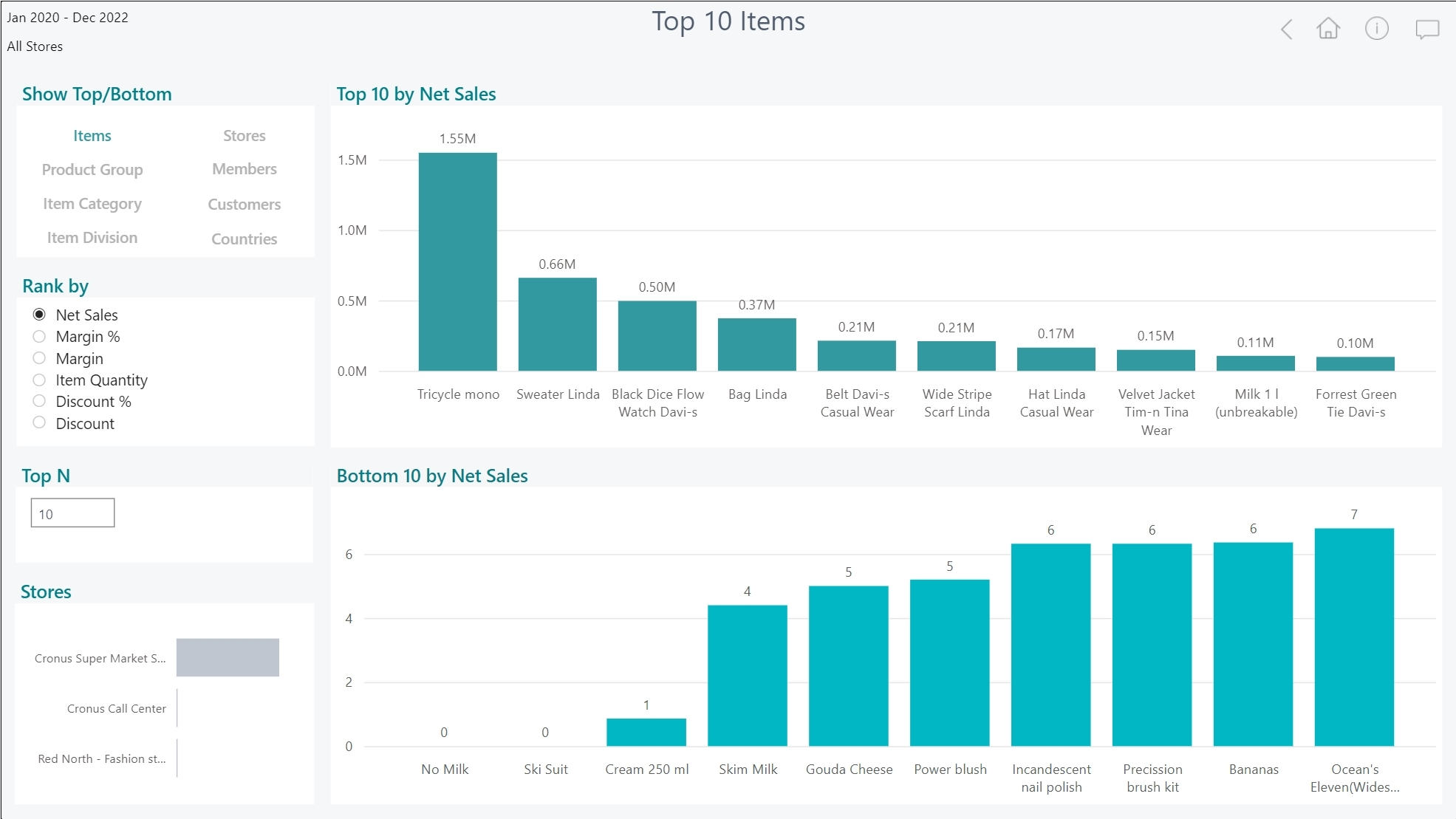 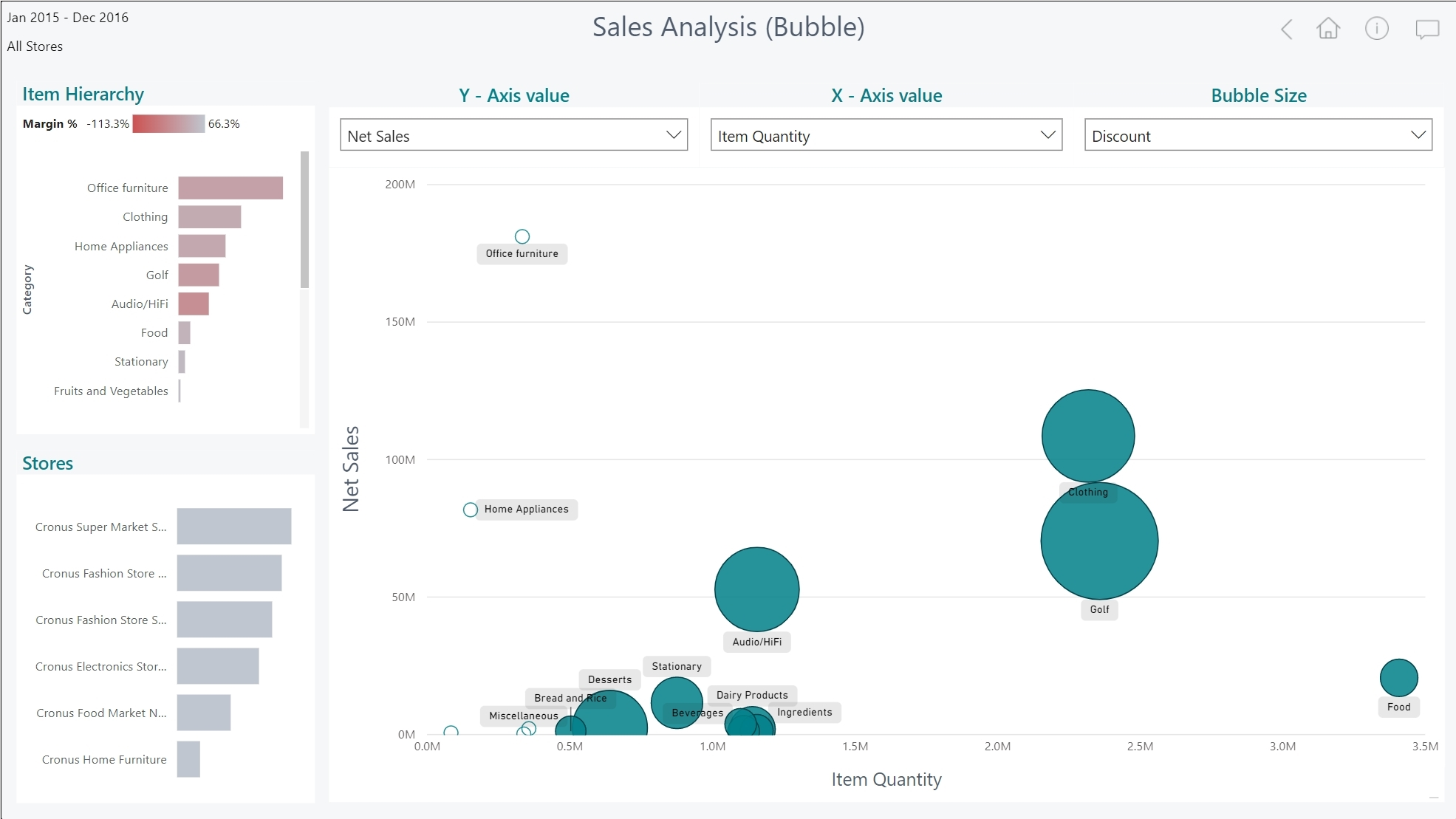 Datawarehouse
Tables(on-prem)
Data
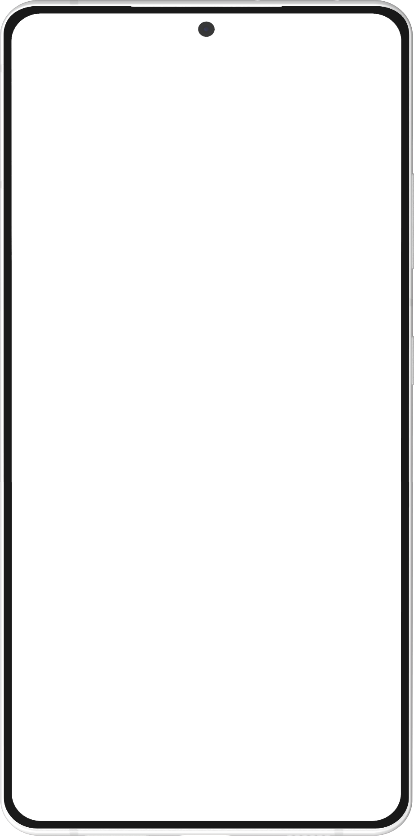 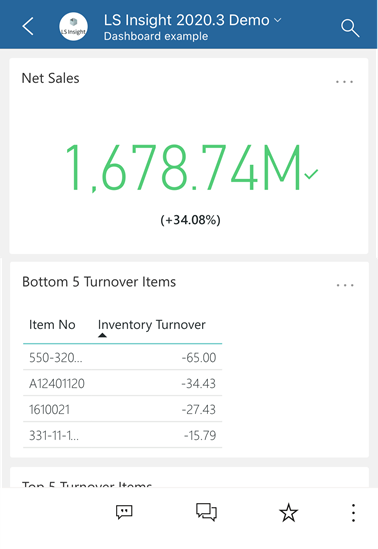 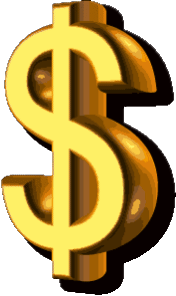 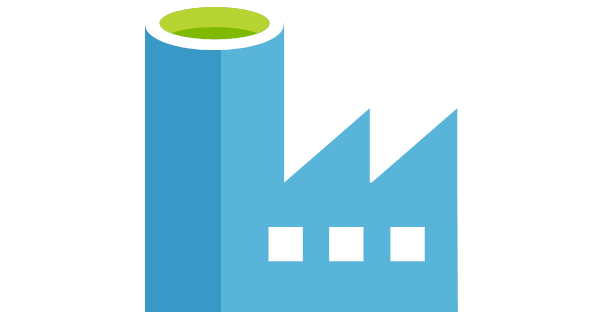 Staging
Querybusiness logic
Tables(SaaS)
Azure DataFactory
Prestaging
Replicating transactions every 10 minutes
Direct query to unprocessed and filtered data in the data warehouse
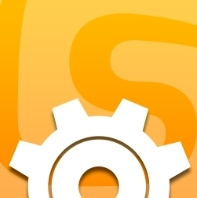 Data DirectorWebservices
Near real-time reporting (today’s sales)
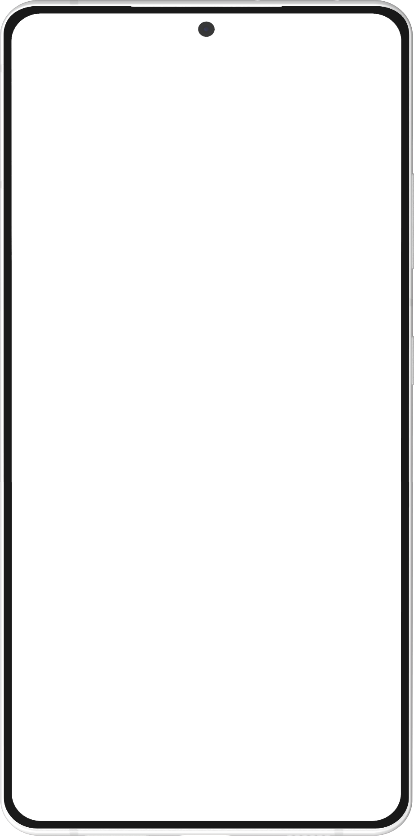 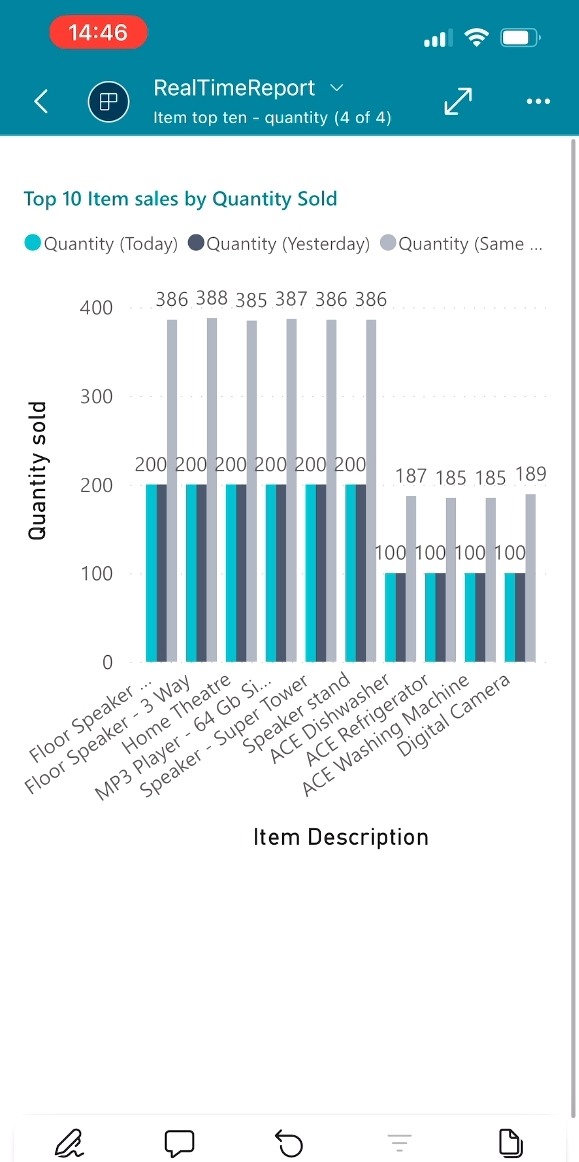 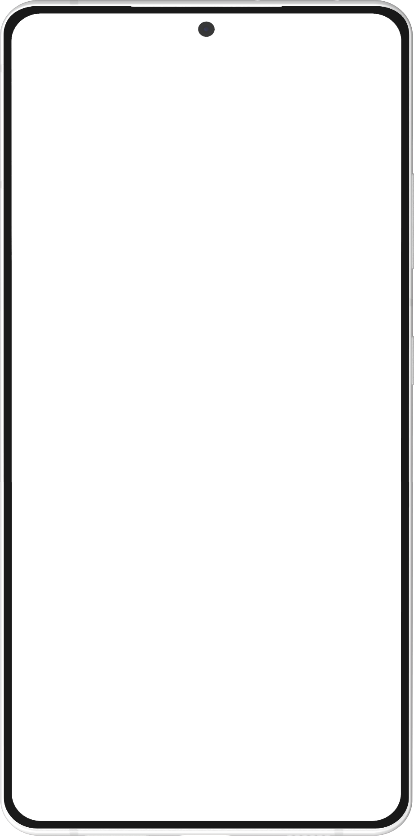 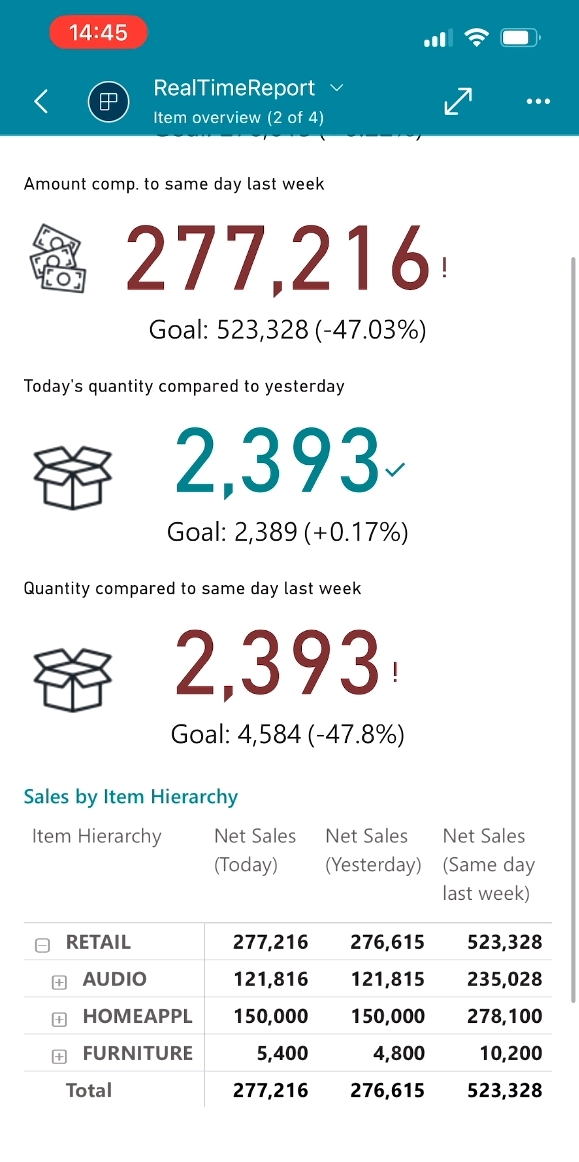 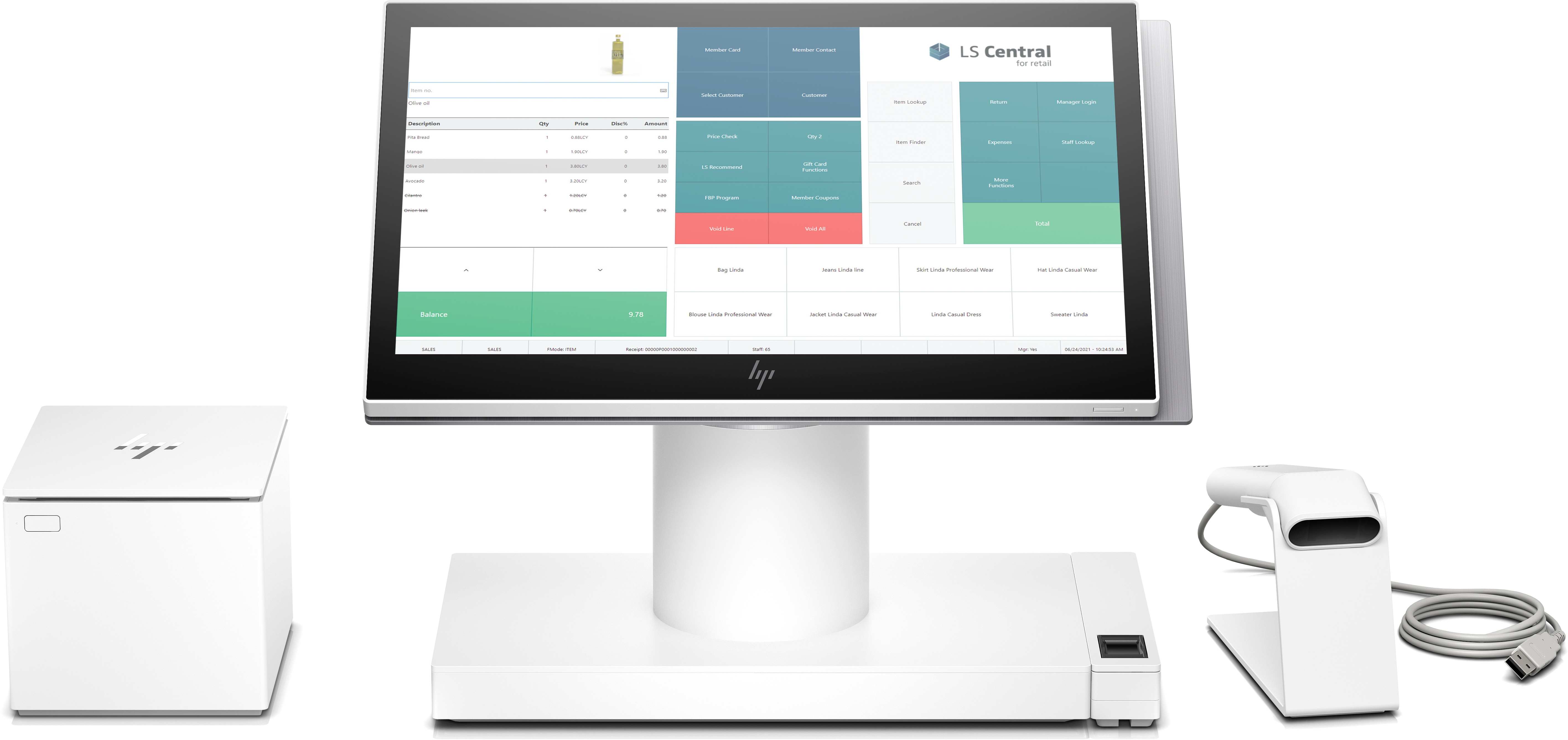 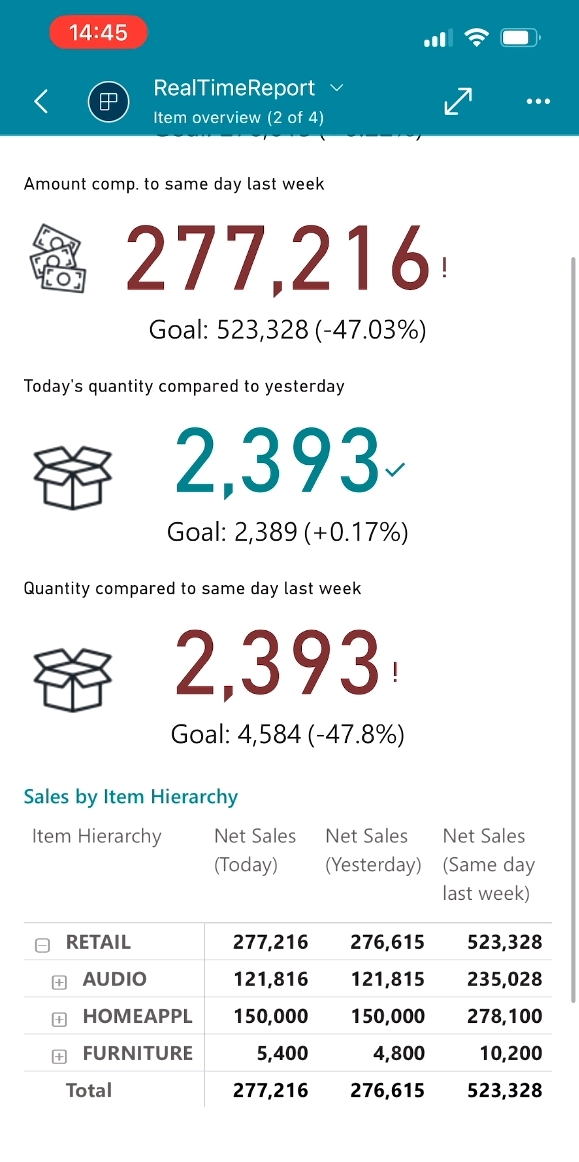 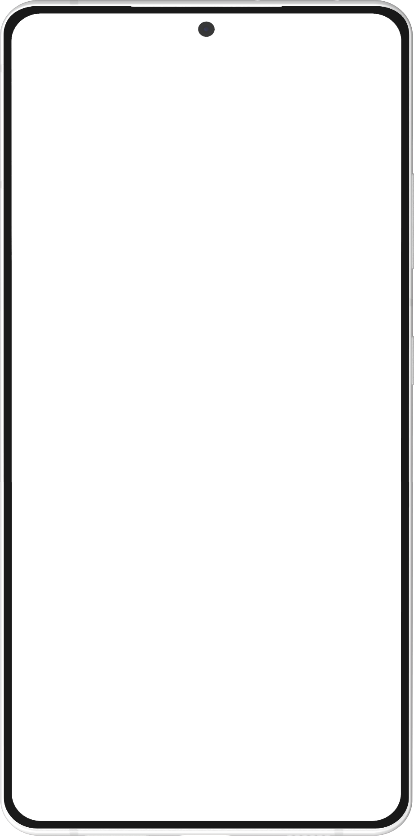 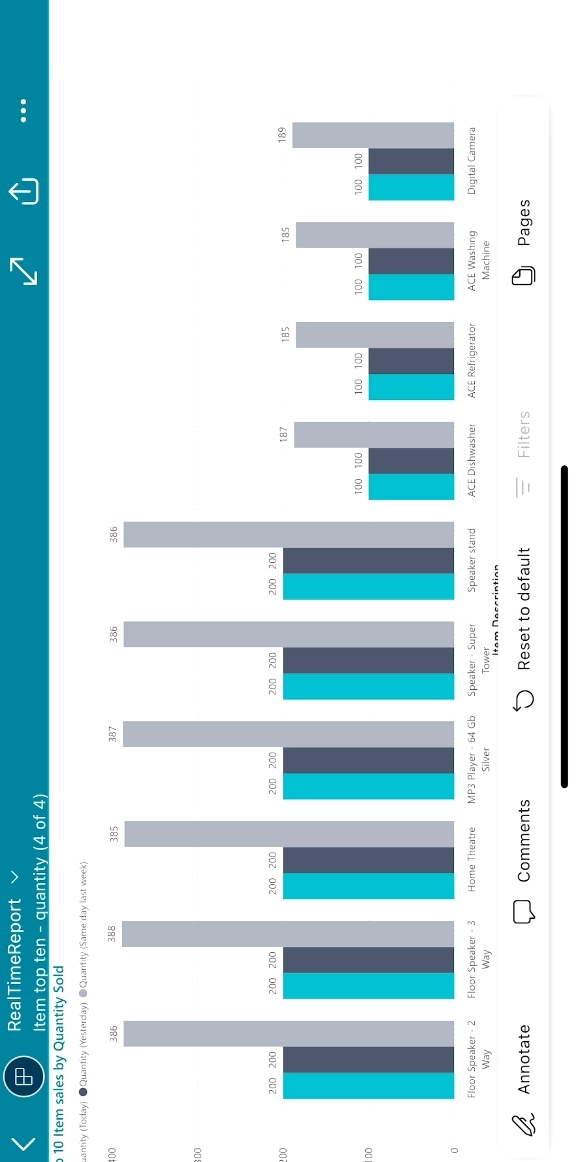 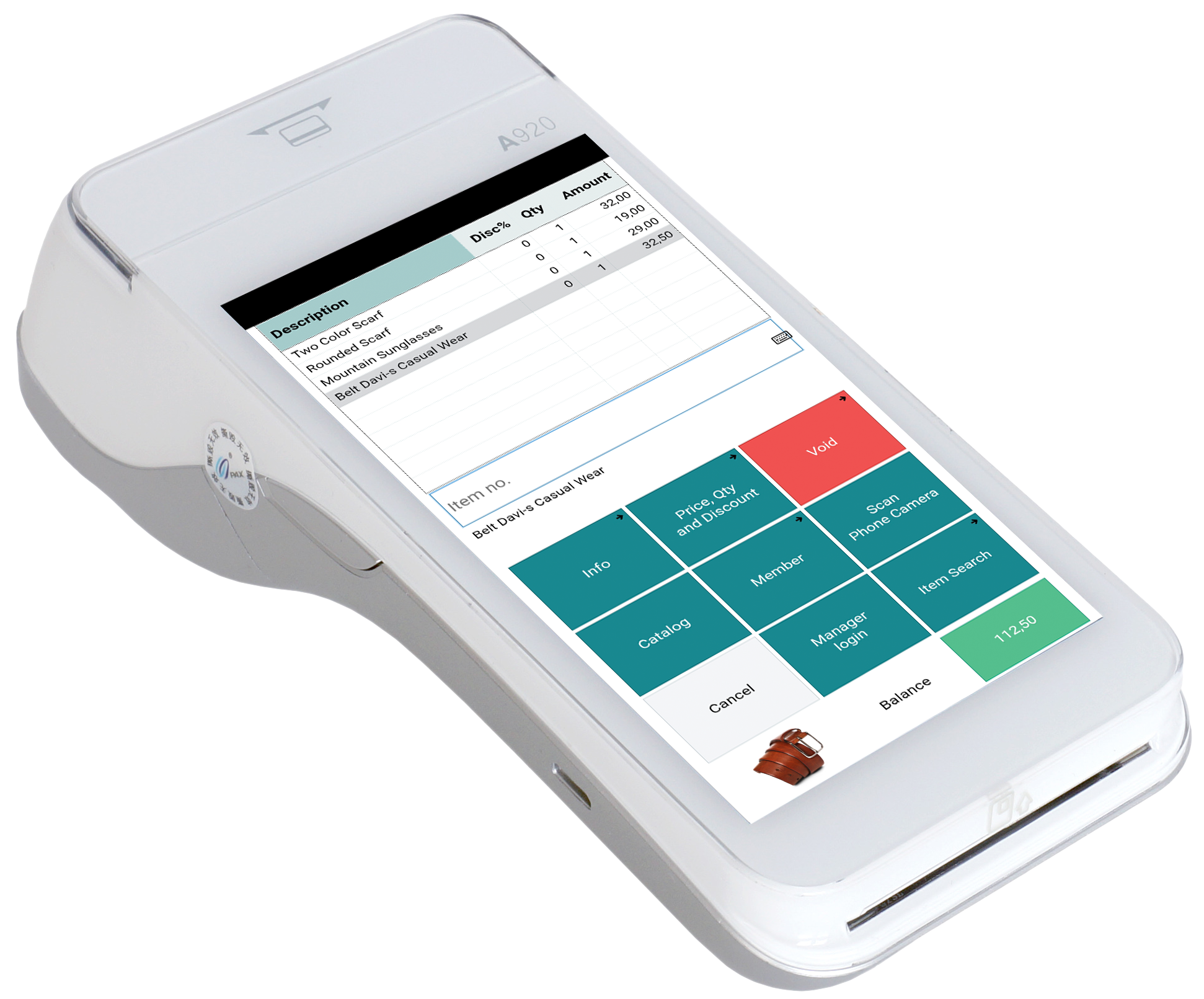 Analytics for LS CentralArchitecture OptionsCustomization
Analytics for LS Central – Architecture options
Power BIService
Analytics DW for LS Central
Business Central
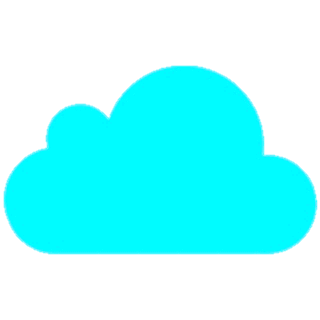 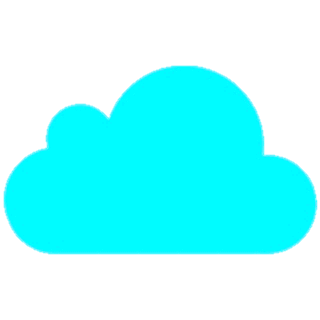 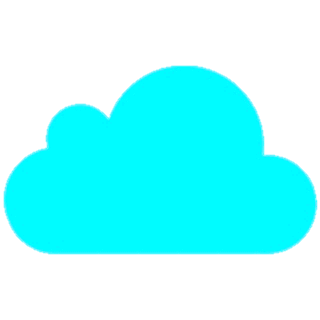 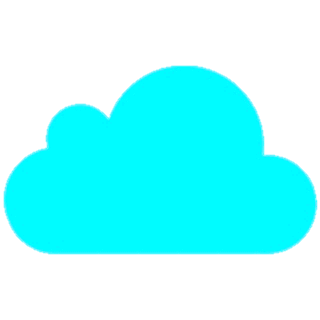 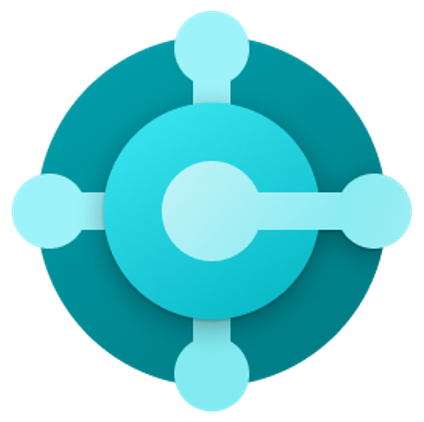 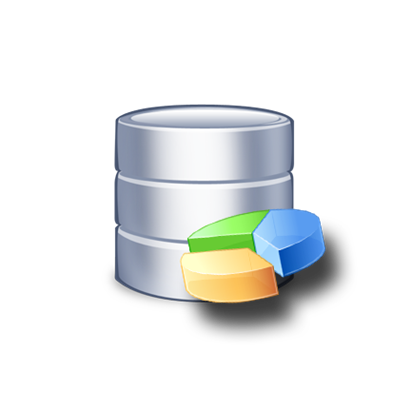 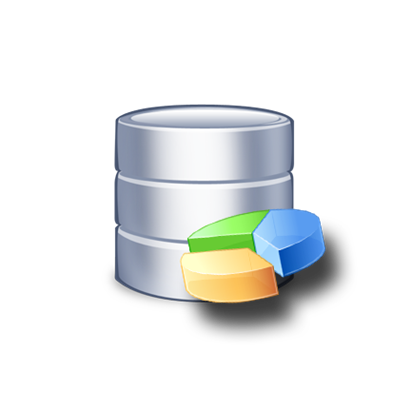 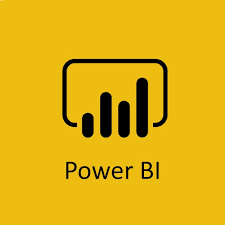 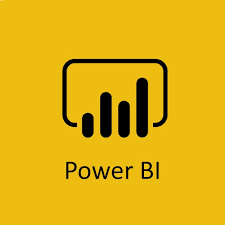 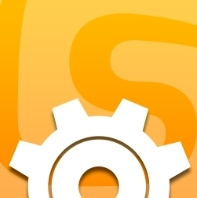 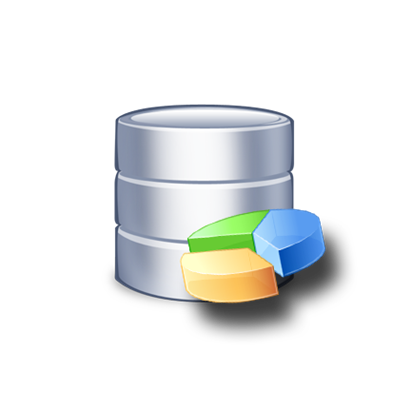 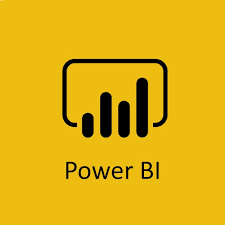 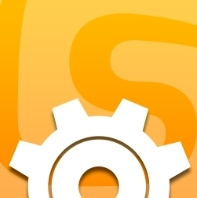 BusinessCentral
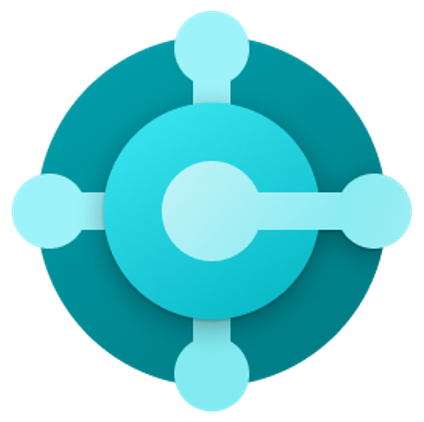 Cloud
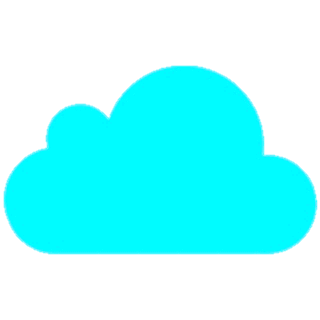 DW onAzure SQL
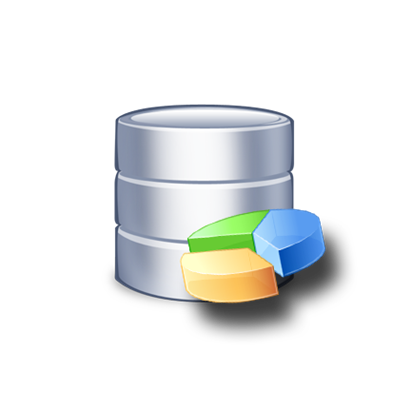 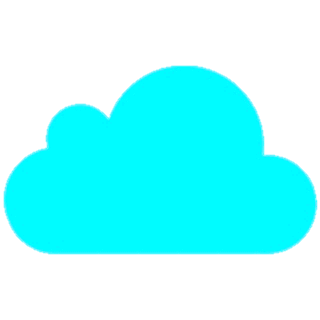 DW onon-prem SQL
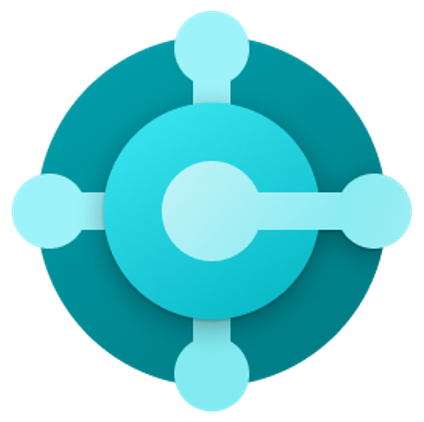 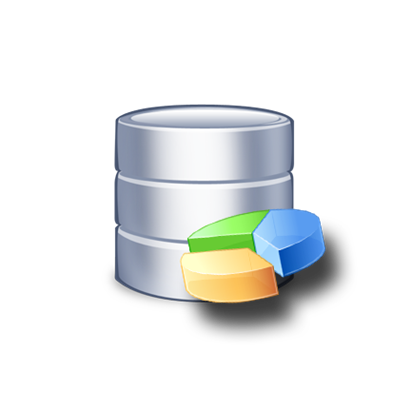 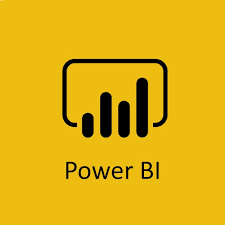 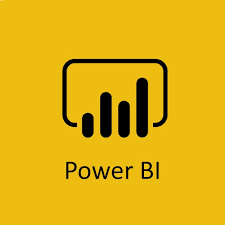 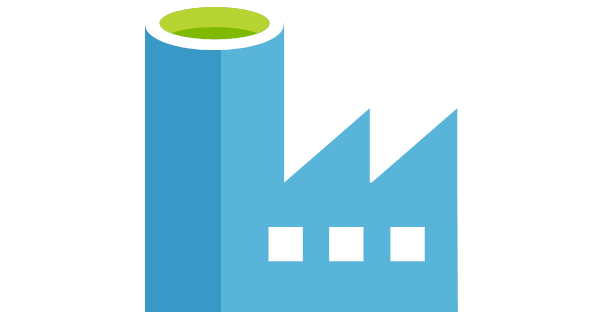 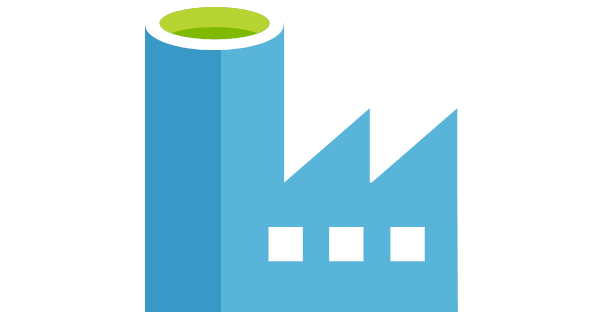 Azure DataFactory
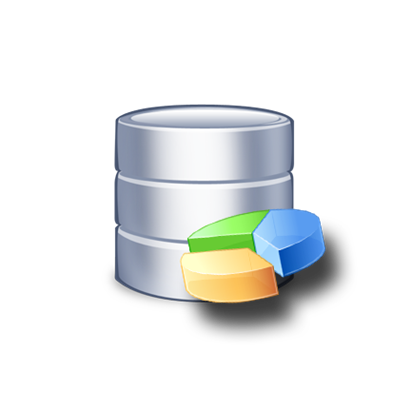 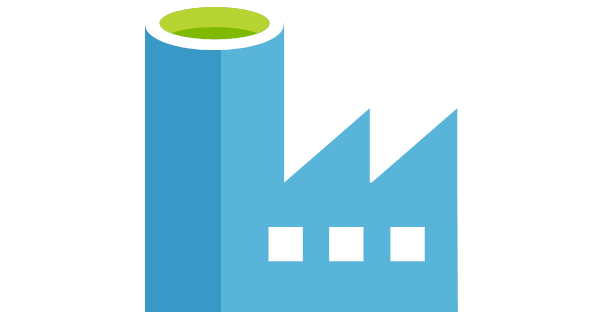 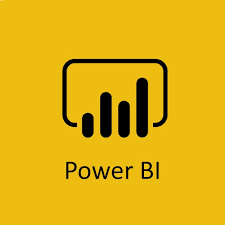 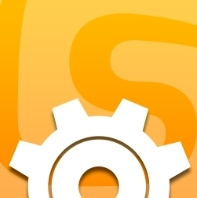 Data DirectorWebservices
On-premise
Power BIConnector
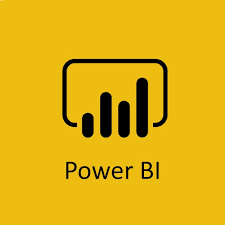 Customizations
LS Central
Additional field(s) in existing tables
Additional table(s)
Additional extension
3rd party data (store movement tracker, CCTV, …)
Power BI
New reports (from scratch or from existing)
Report modifications
Get data from external sources in Power BI

Documentation for customization scenarios is available in online help
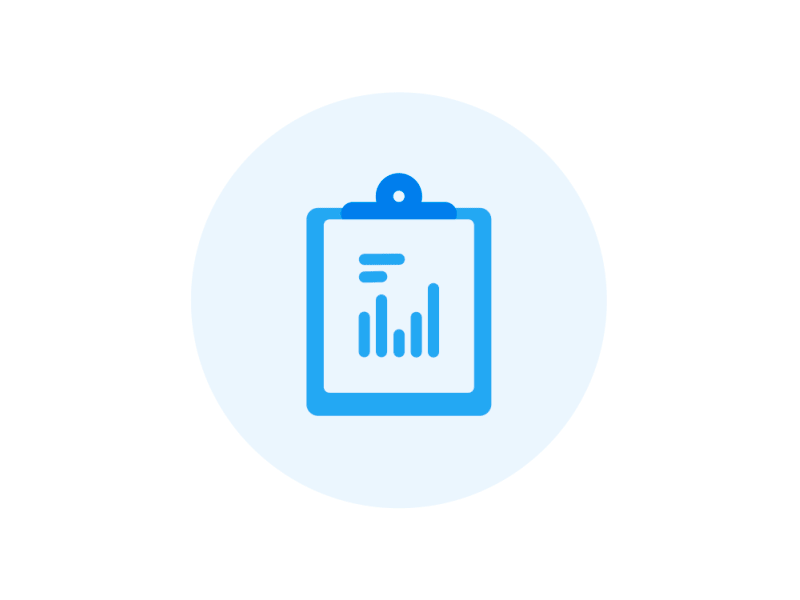 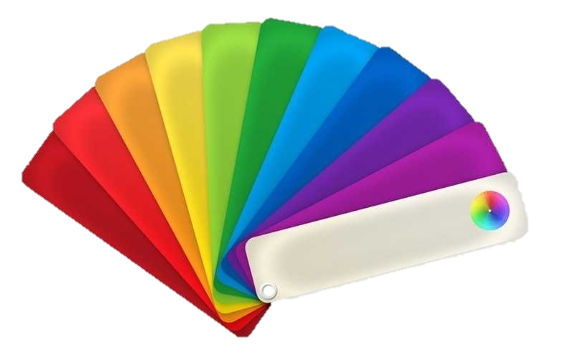 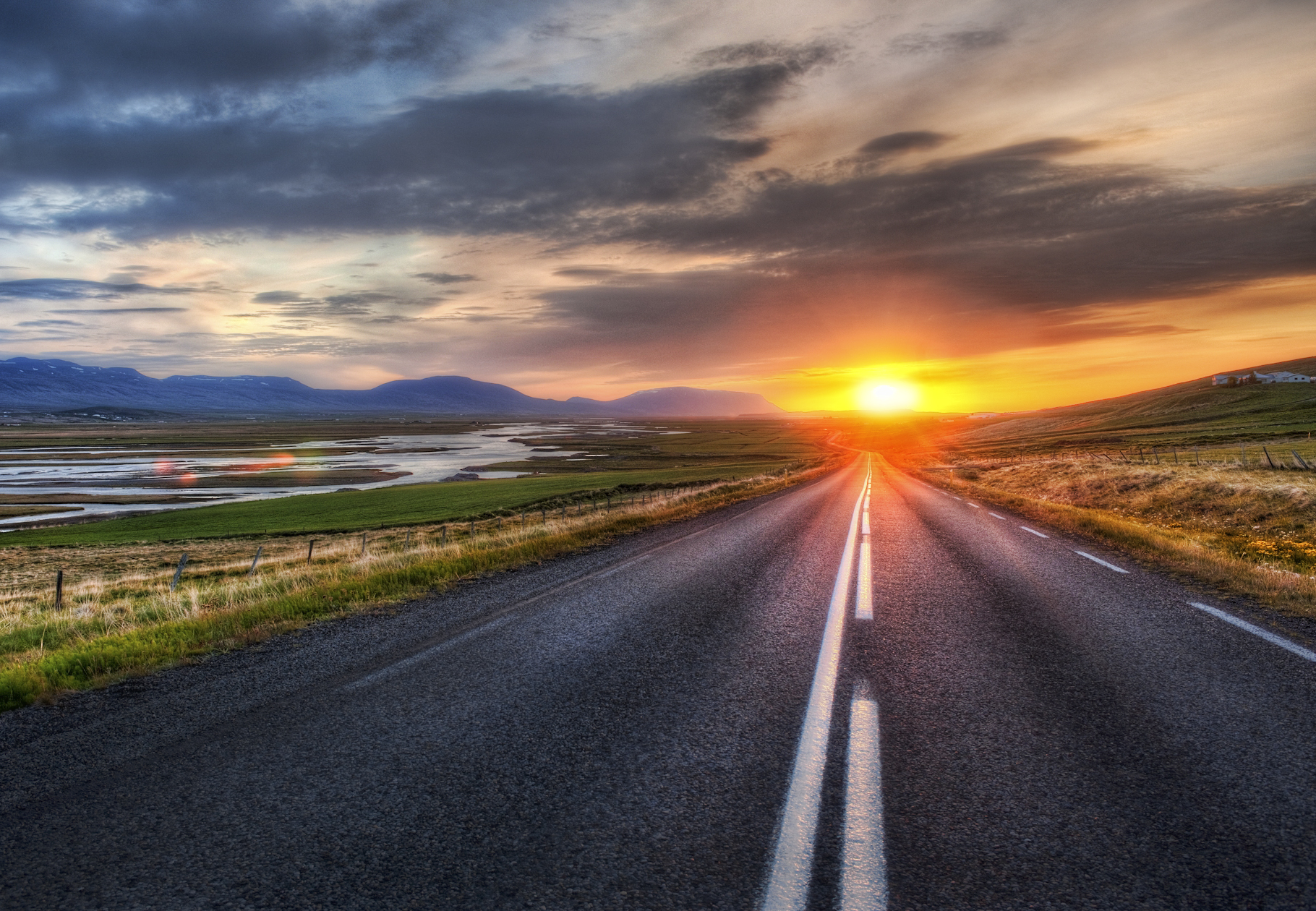 How to get started
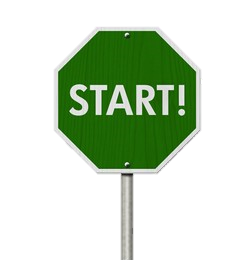 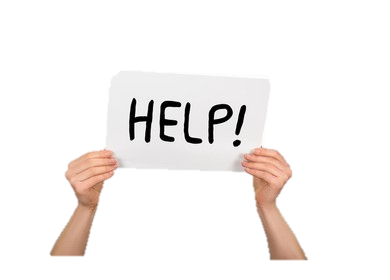 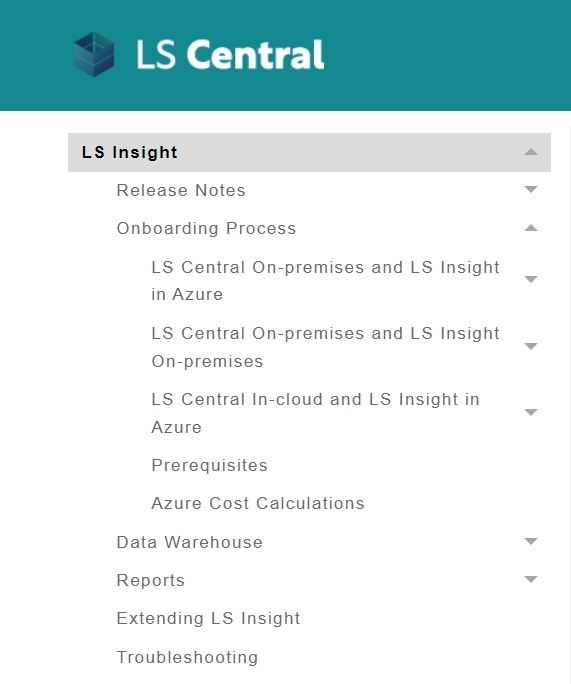 Apply for Analytics
Reach out LS Retail’s License department
Request your License Code
Setup
Receive mail with personalized download link
Download product deployment package from LS Retail
Follow documentation in LS Retail’s Online Help
Setup environment
Run deployment script for data warehouse, setup data load
Subscribe to Power BI
Connect Power BI reports to data warehouse
Done 
We are here to help !
LS Retail Online Help
The future
Report packs
General improvements
More operational, list oriented, report pages 
Hospitality report pack
Finance report pack (tbd)

Near real-time reports
Demo data generation tool

We listen to you!
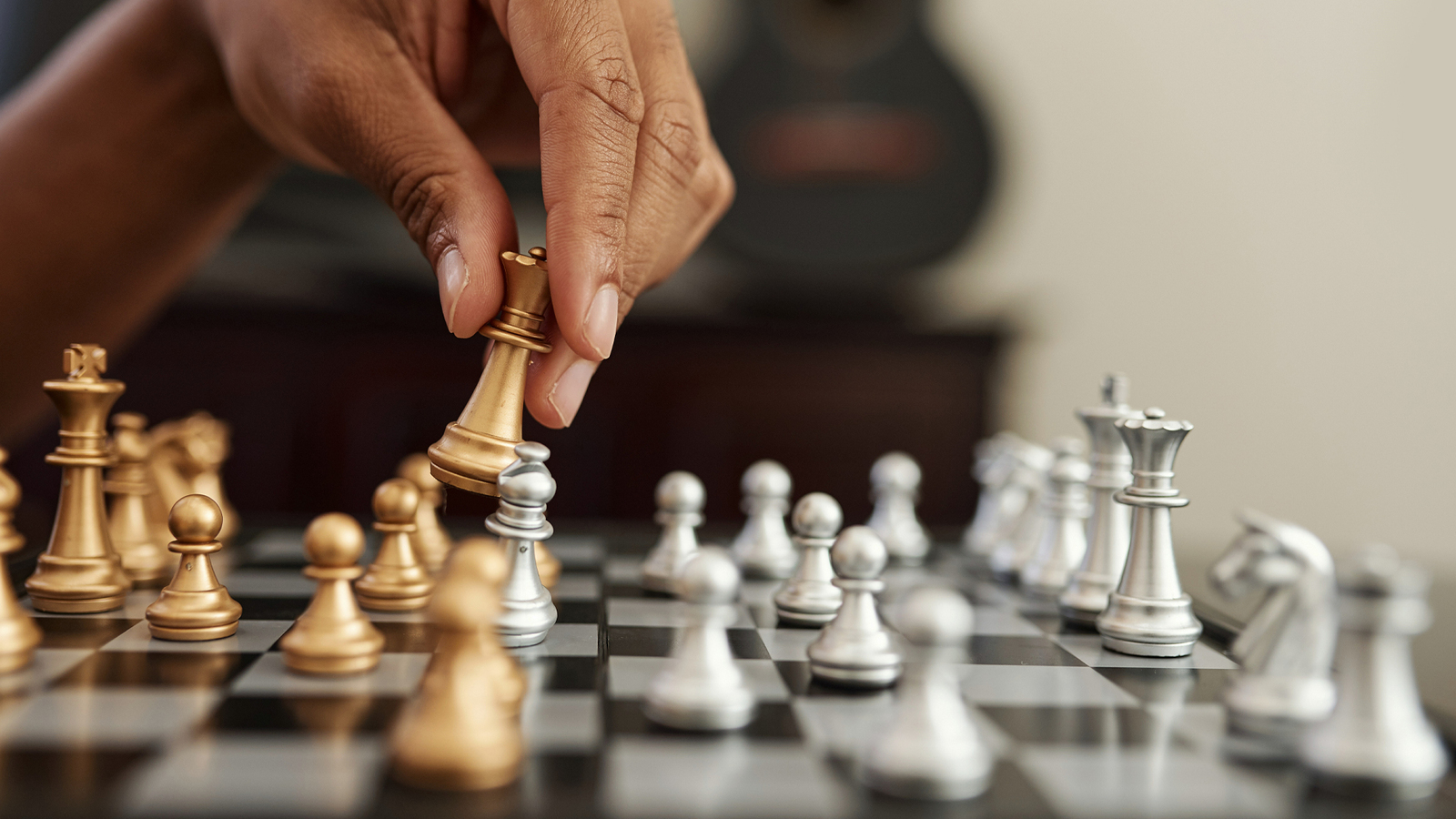 When will you start your strategic move with Analytics for LS Central ?
Thank you